Наше лето!
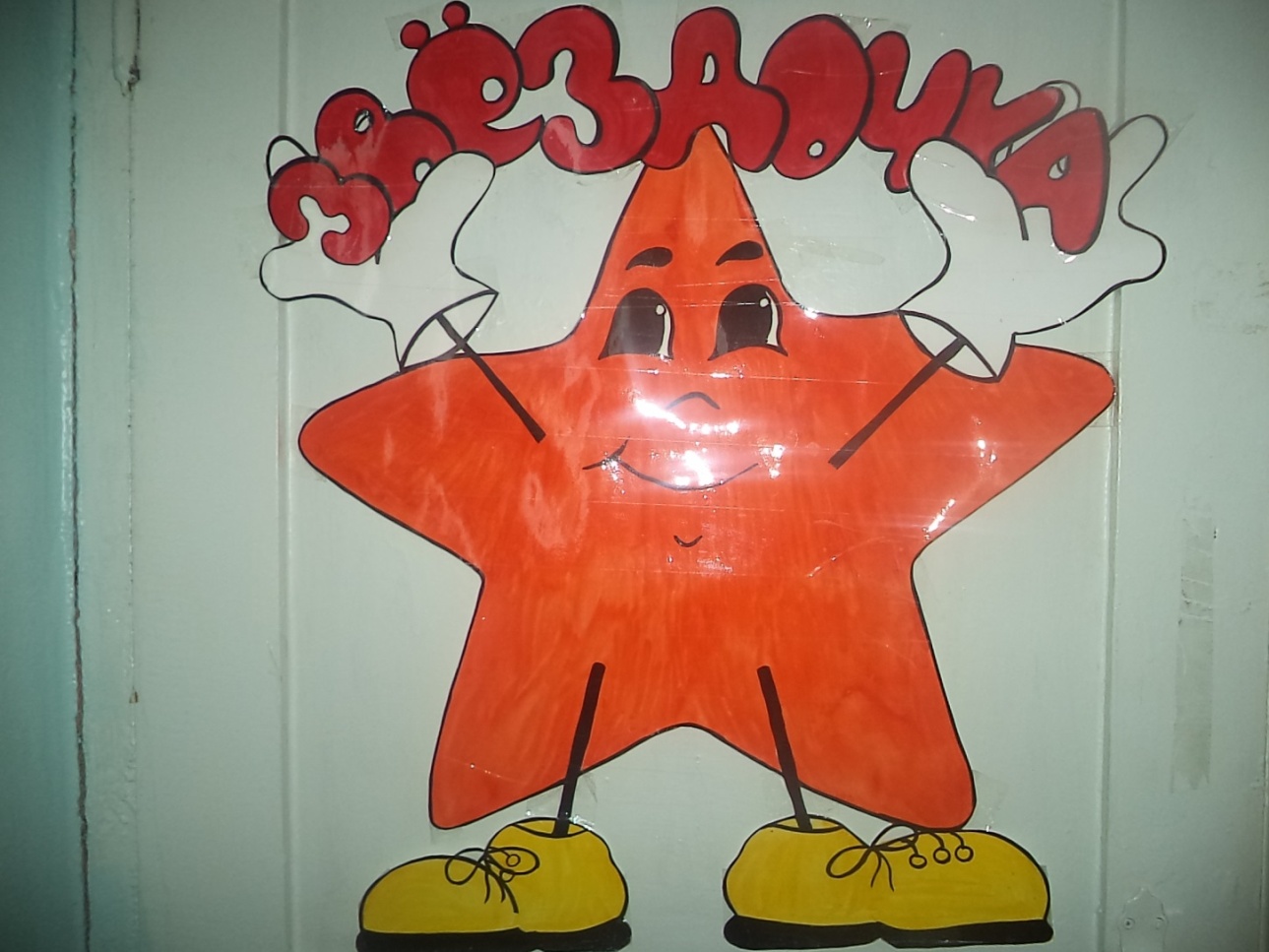 2014 г.
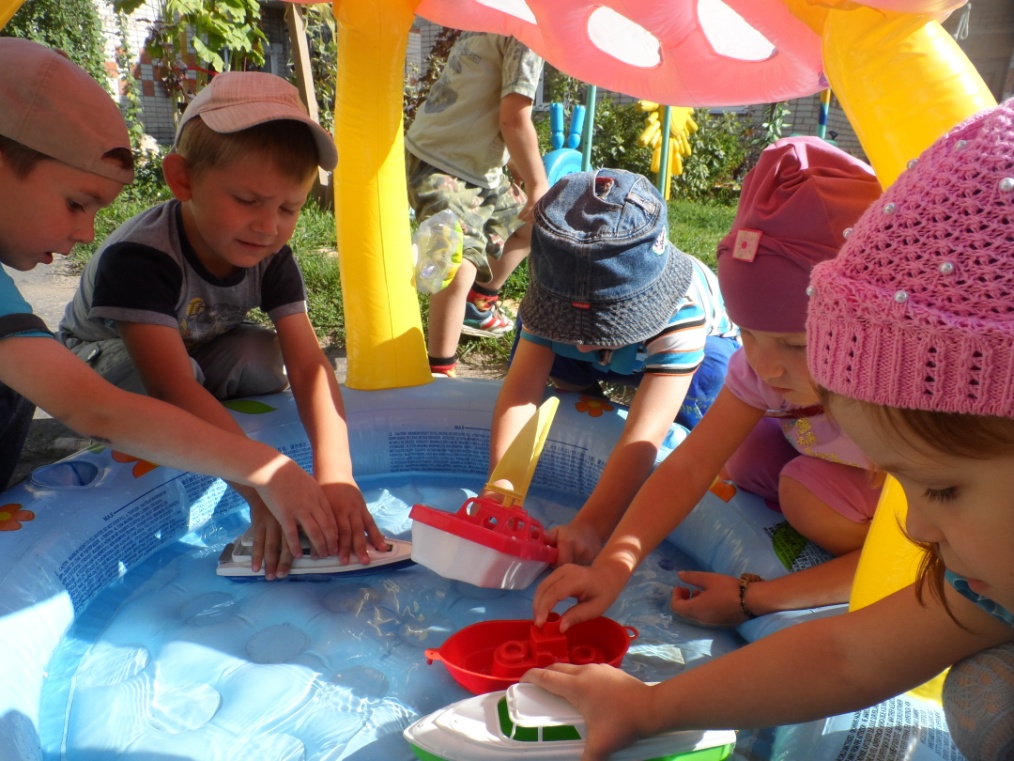 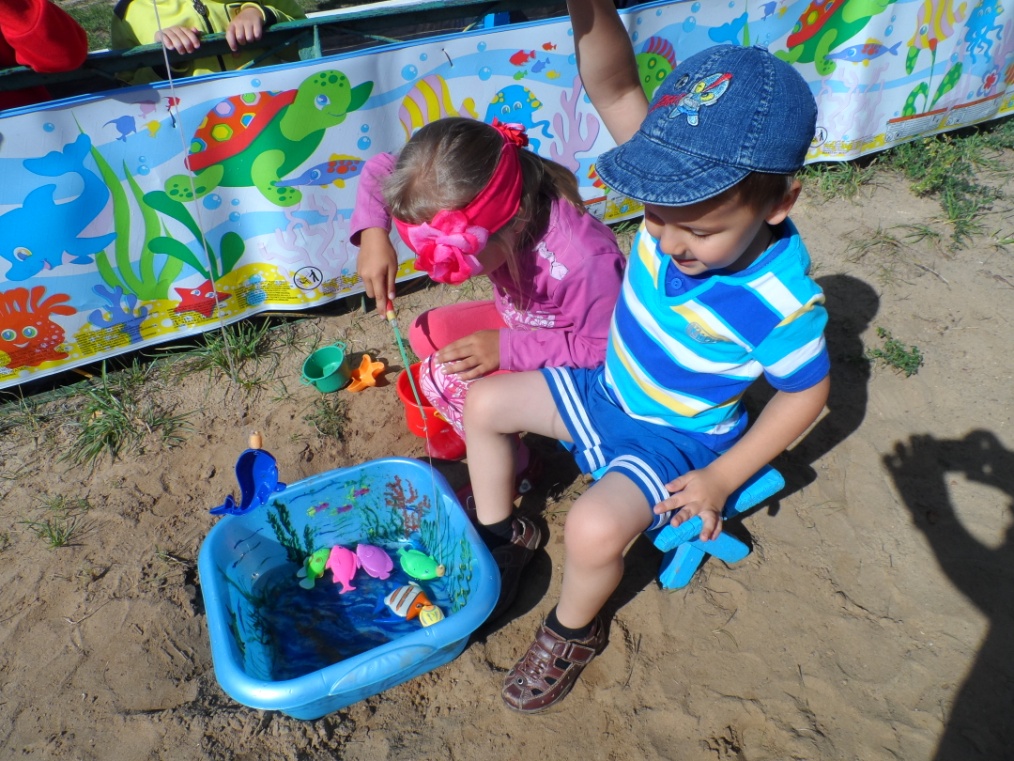 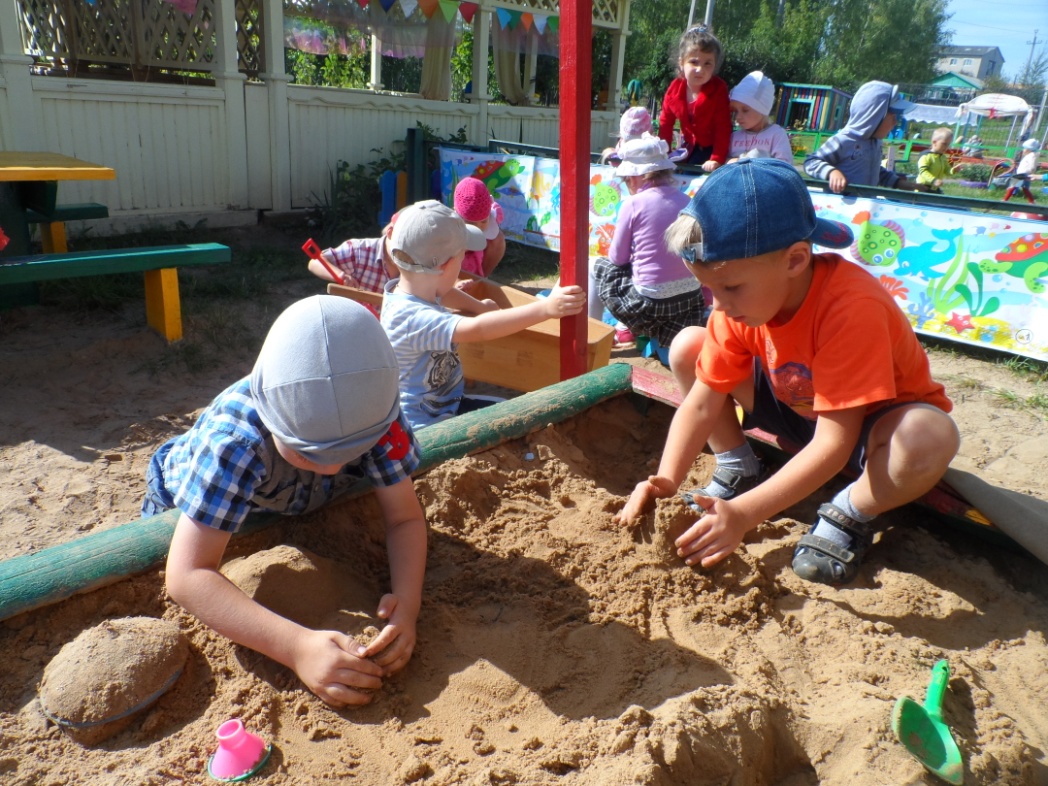 Рыбку в море ловили.
Кораблики в бассейне 
Водили.
Из песка замки 
Мастерили.
Экскурсия на луг
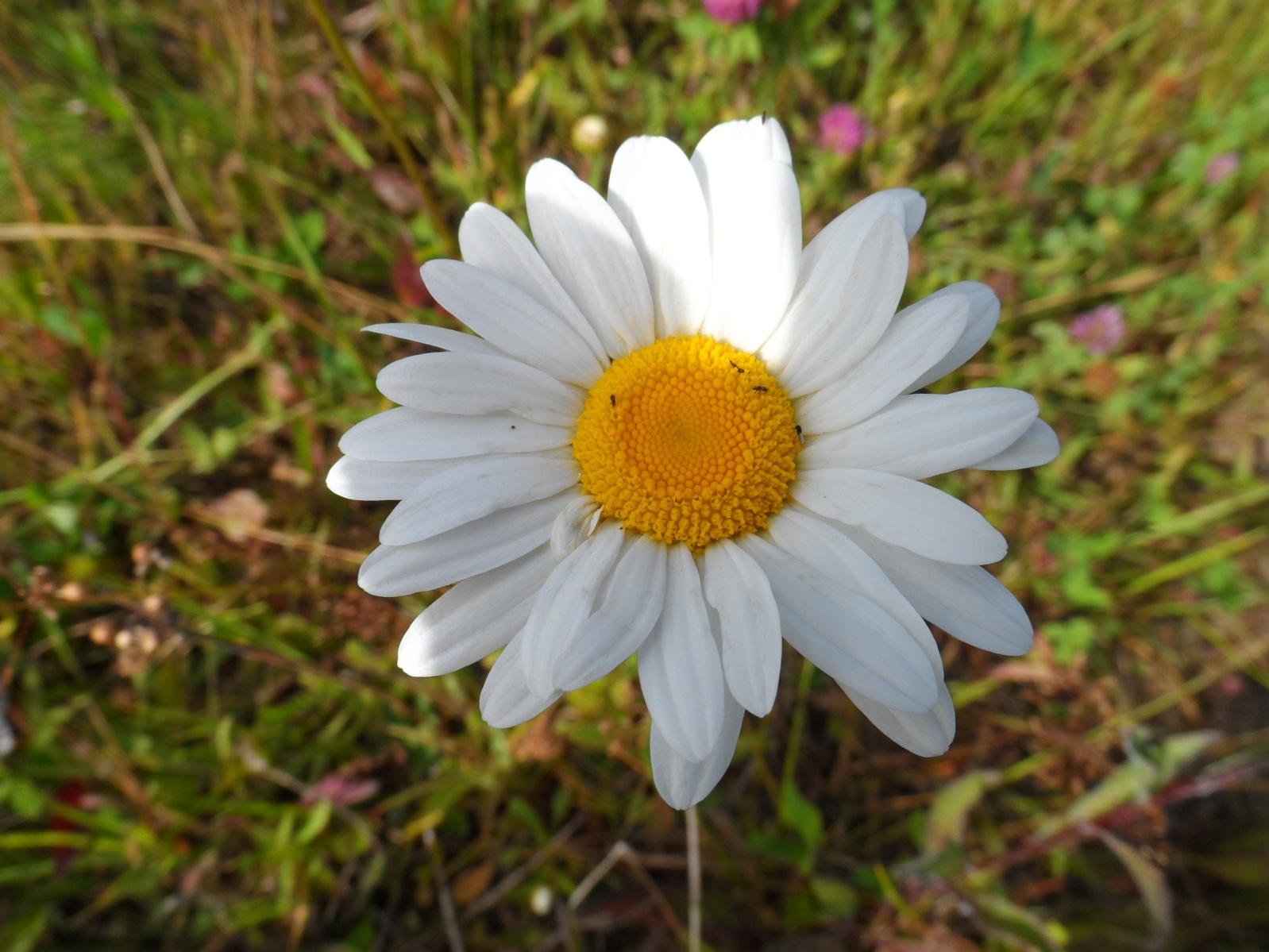 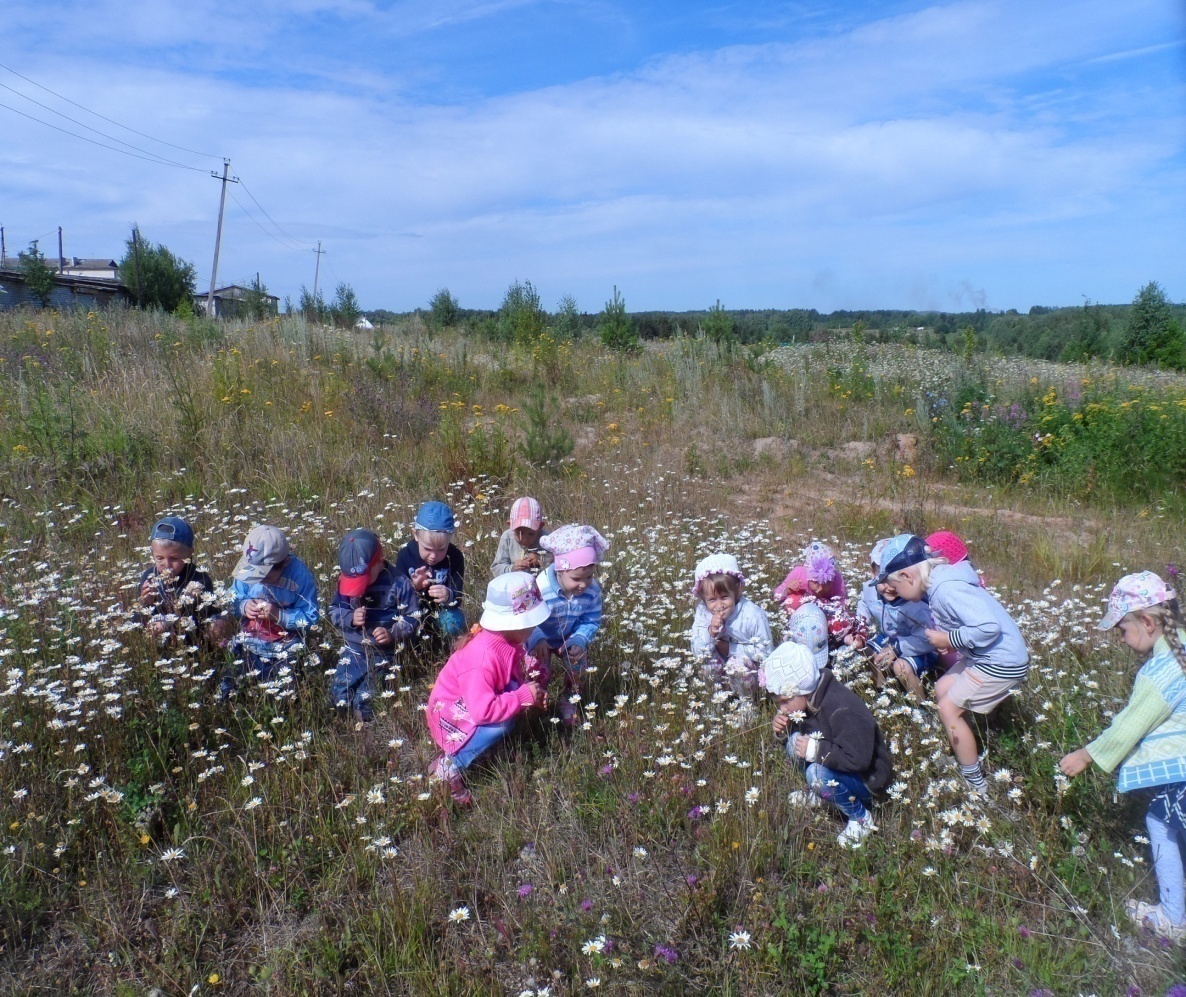 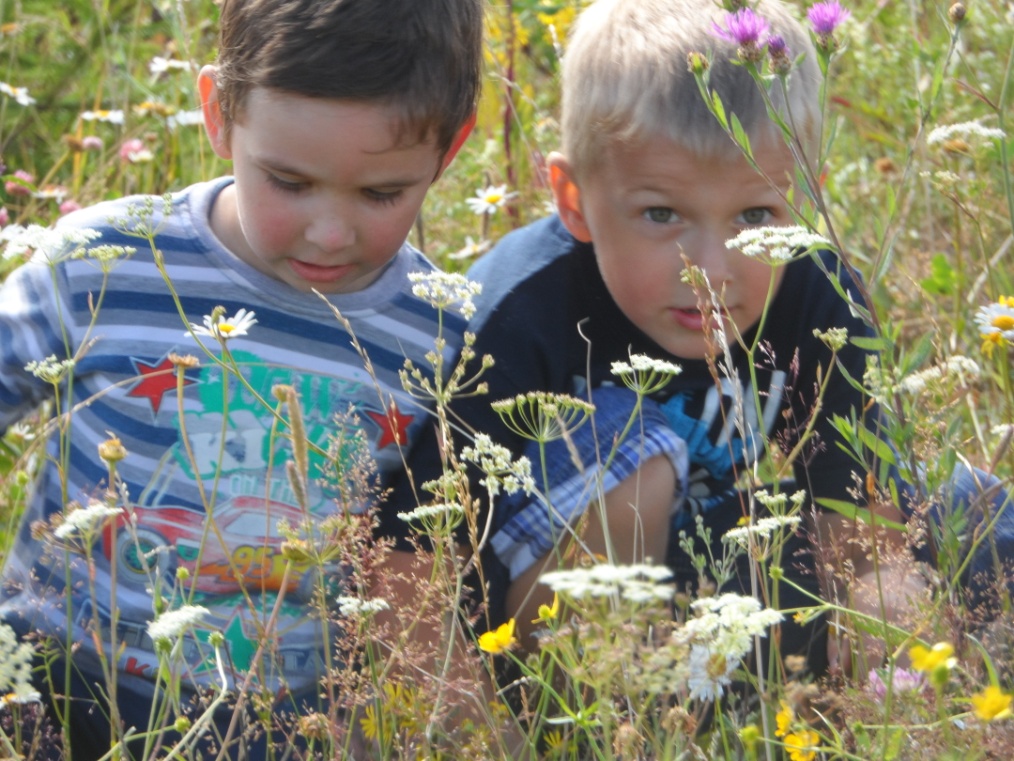 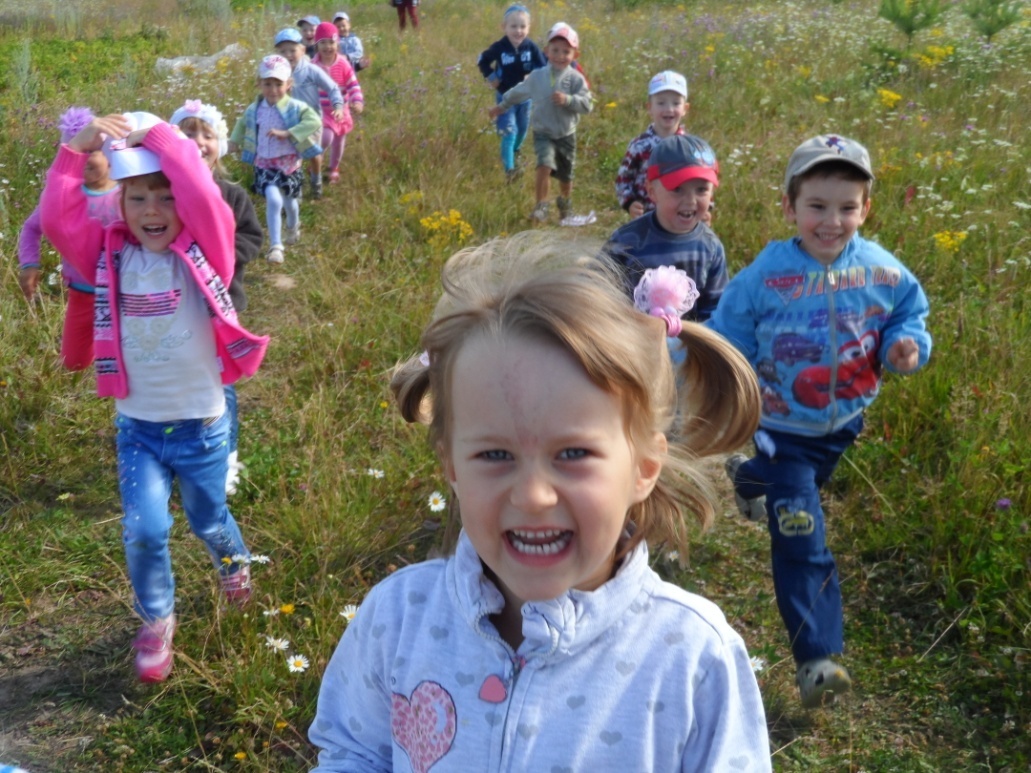 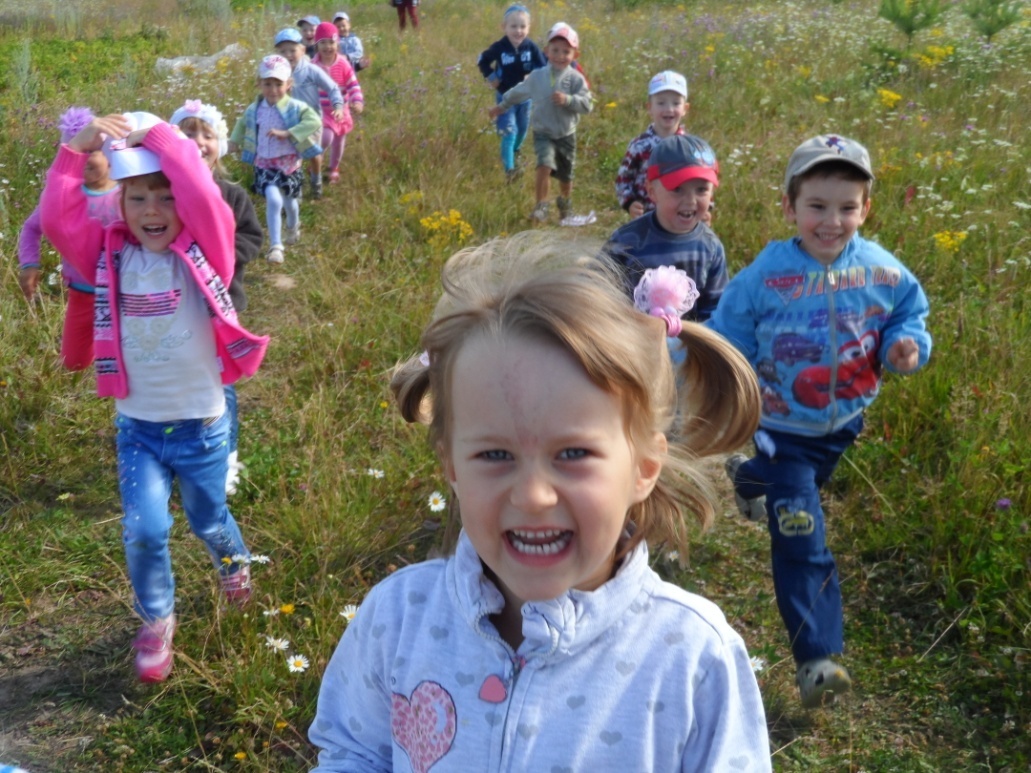 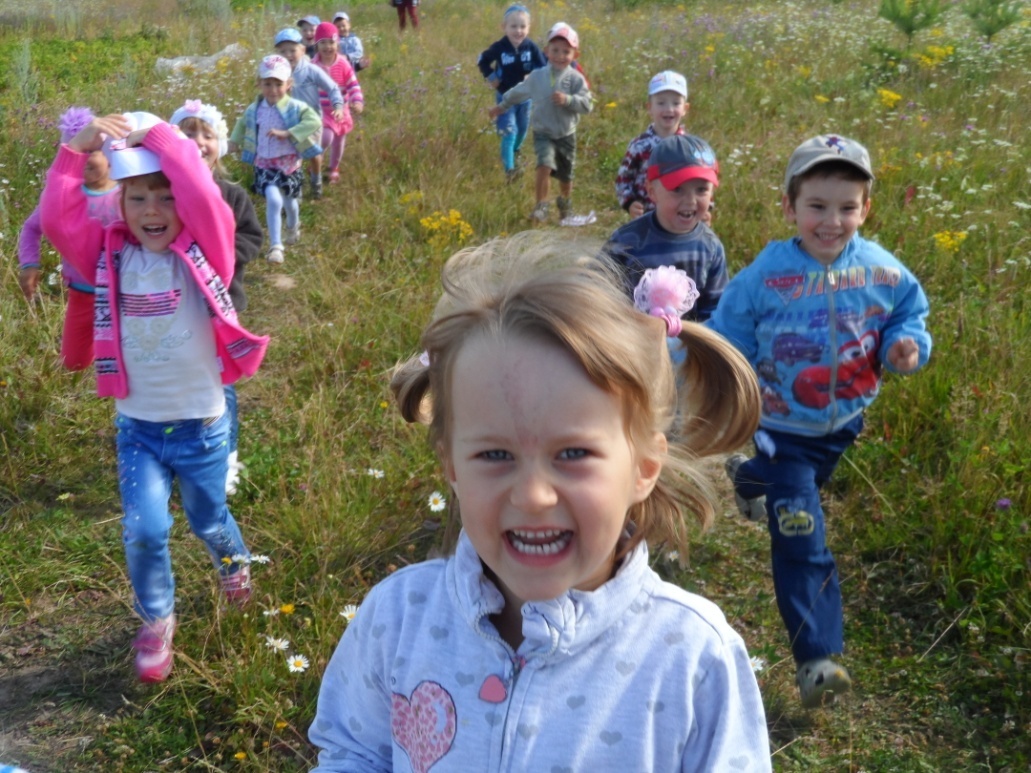 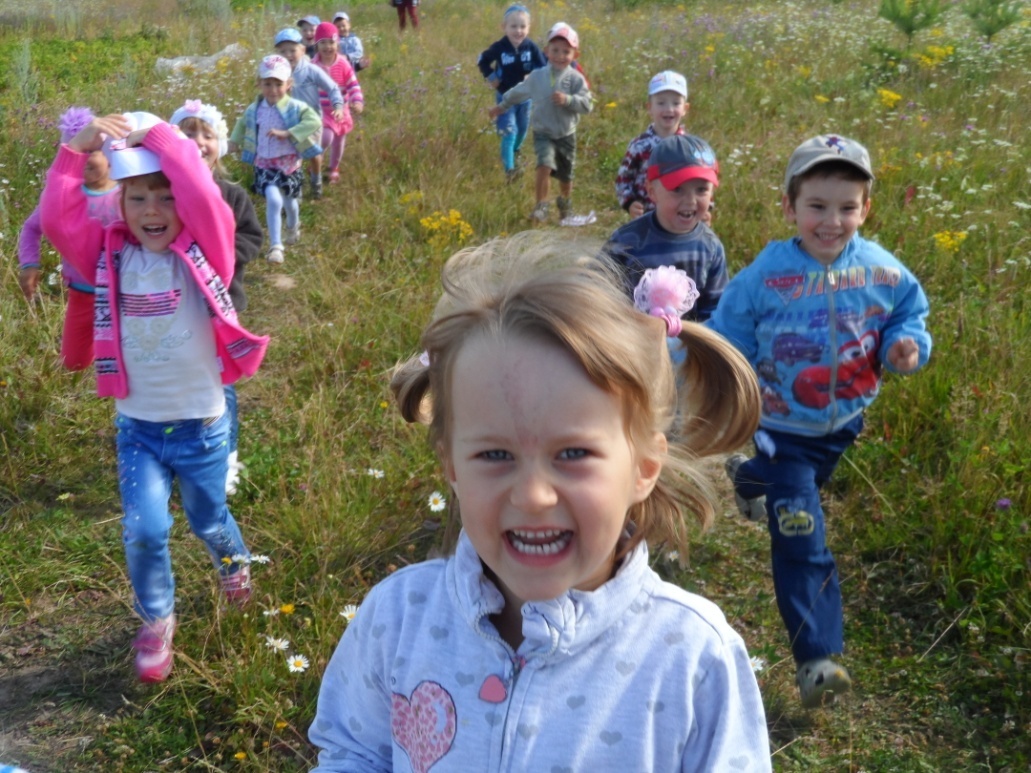 На лугу гуляли,
За жуками наблюдали.
В игры весело играли,
А ромашки мы не рвали.
[Speaker Notes: ли]
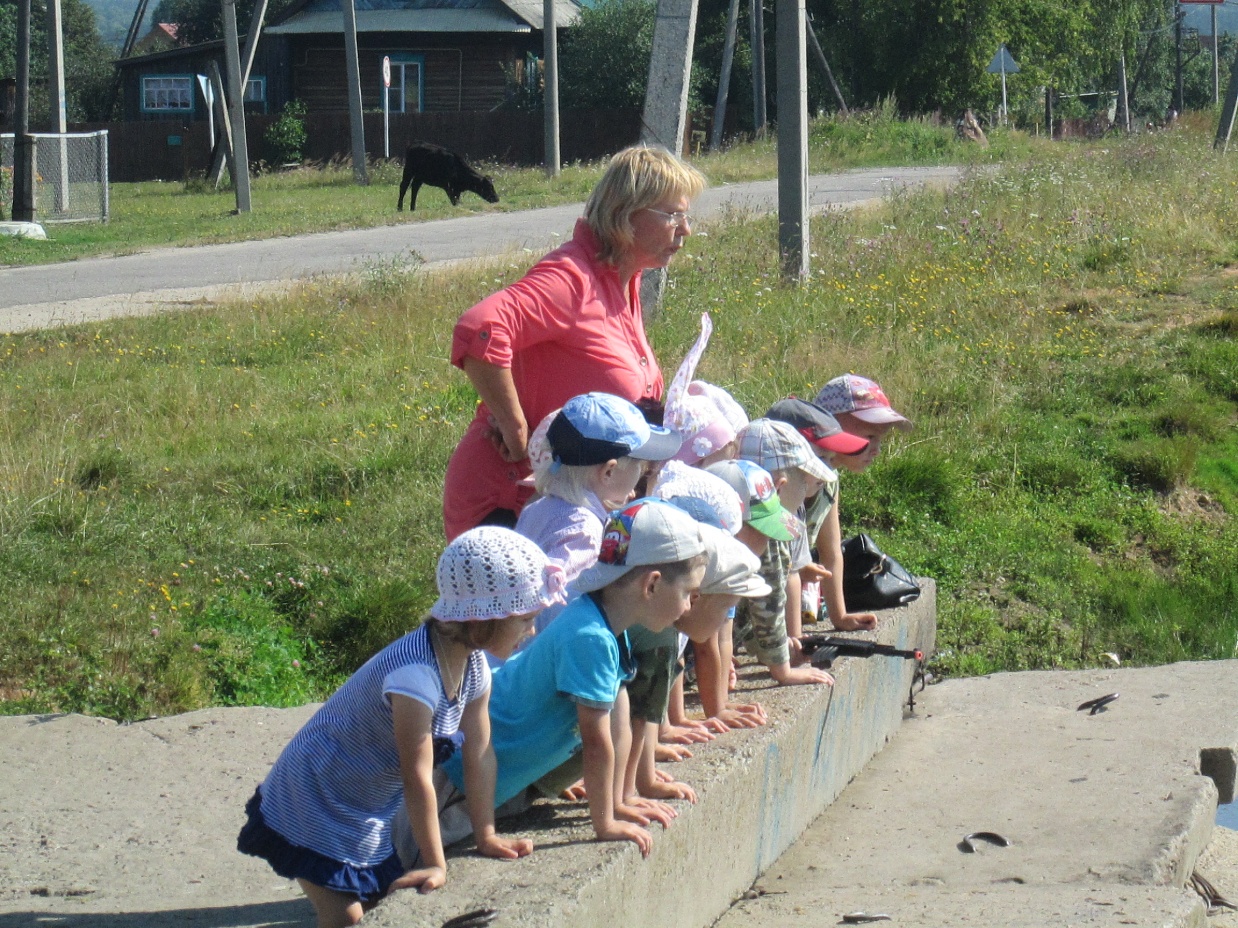 С экскурсией на пруд ходили – ужаснулись, что увидели…
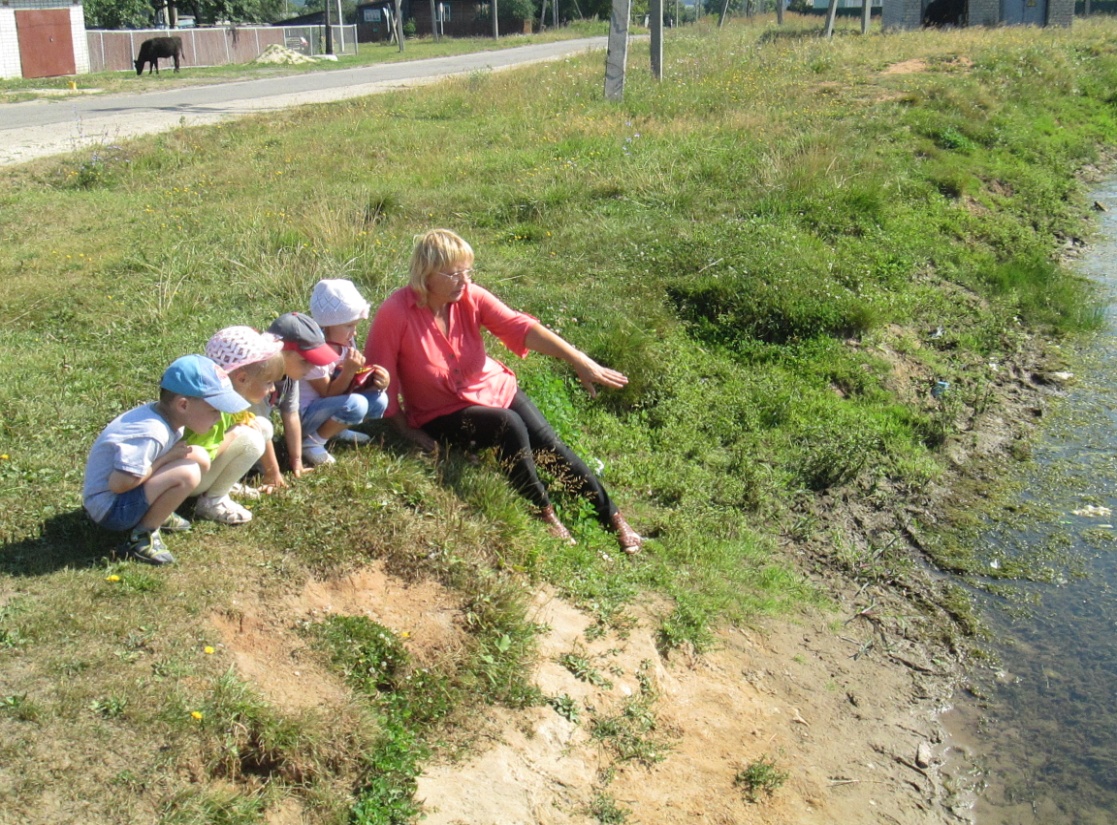 Водоросли и мальков нашли, когда спустились ниже мы.
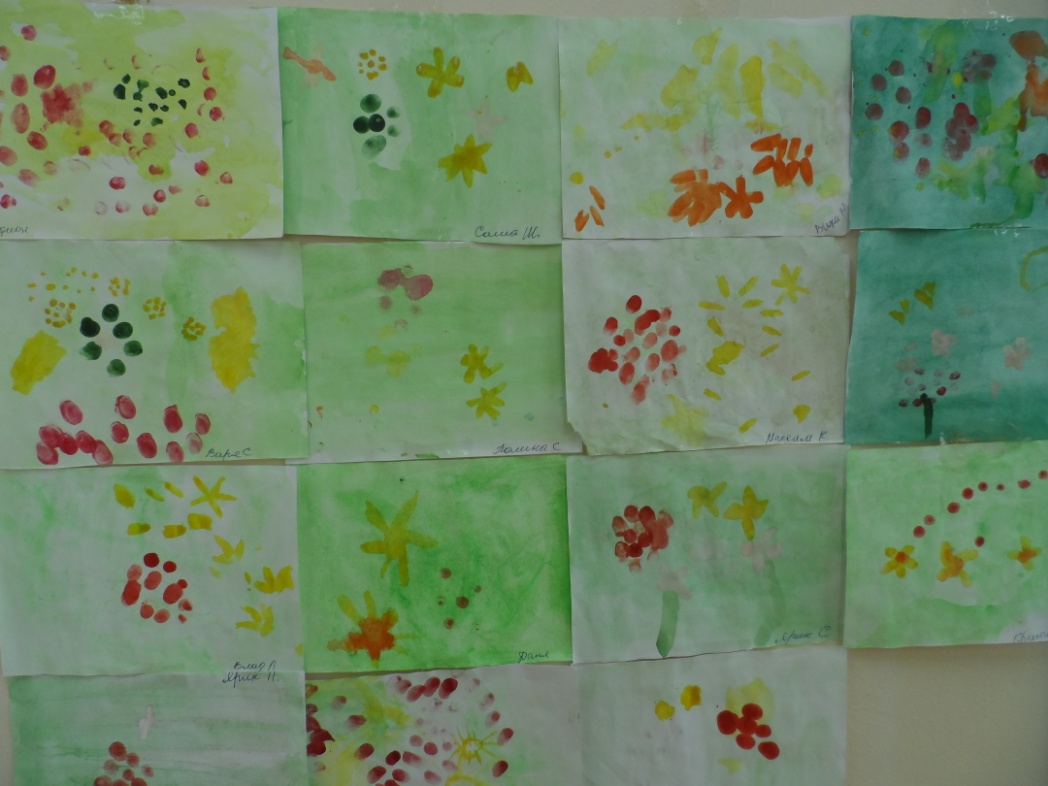 Где мы были, мы расскажем
И, что видели – нарисовали.
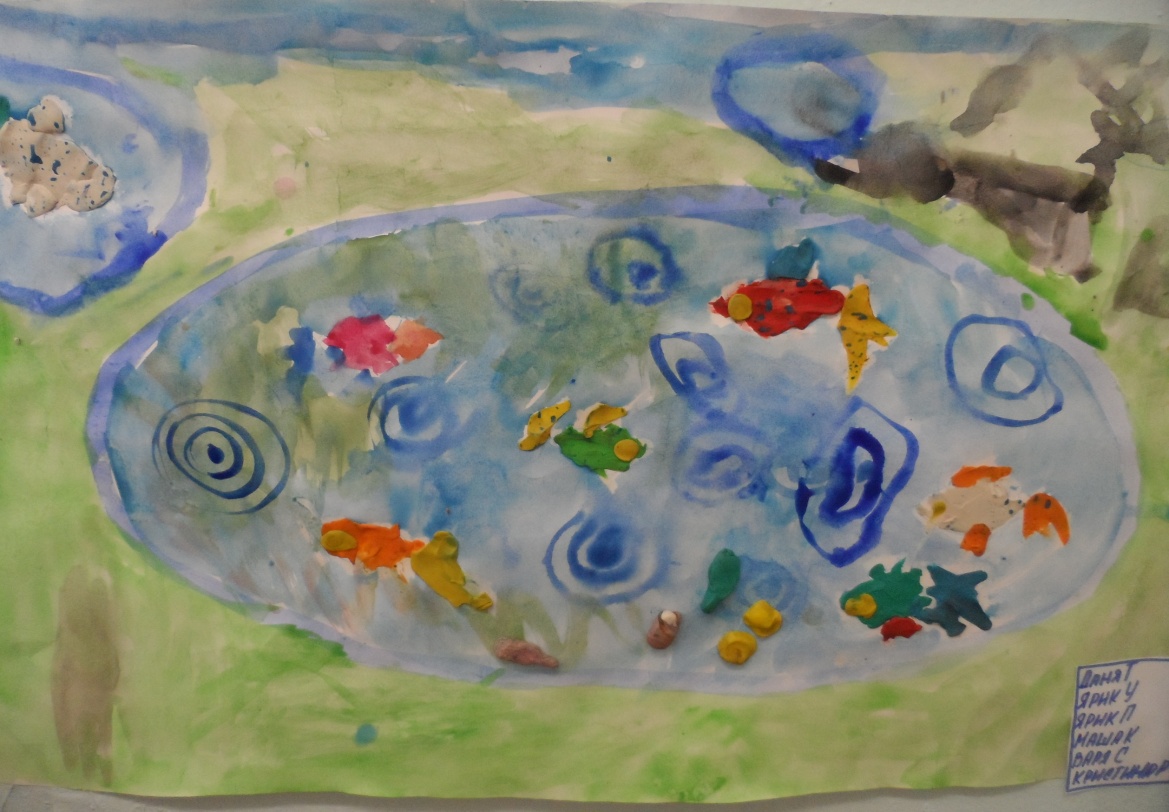 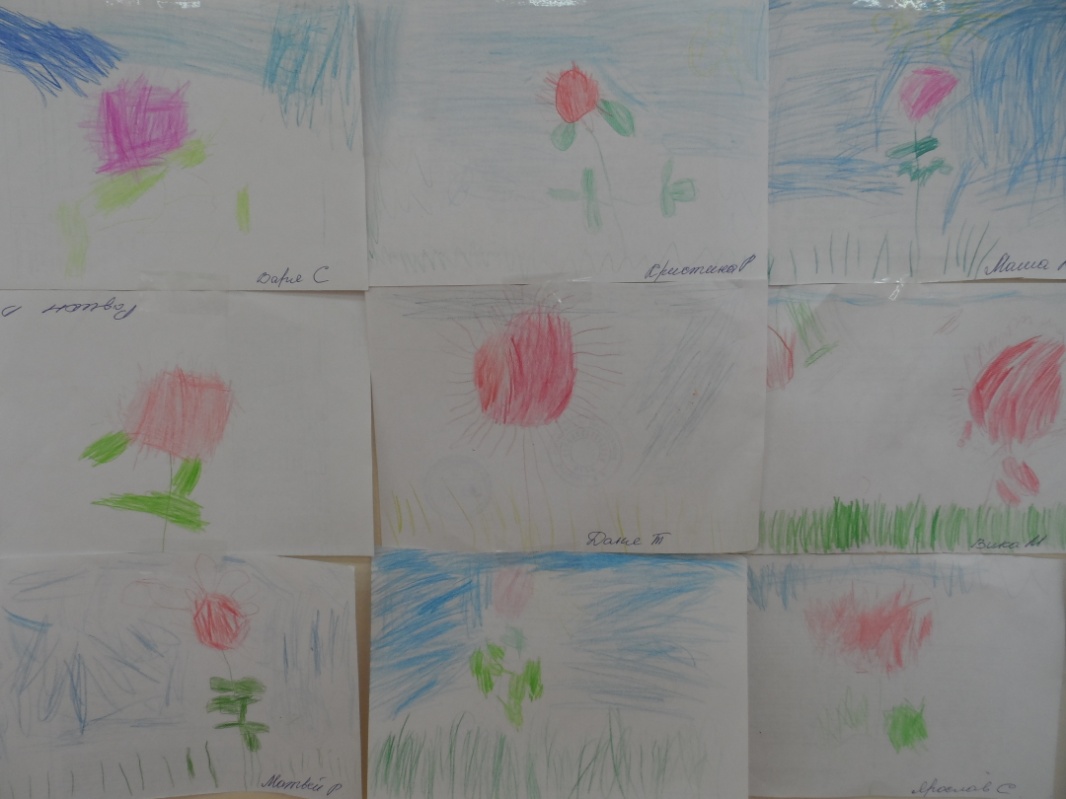 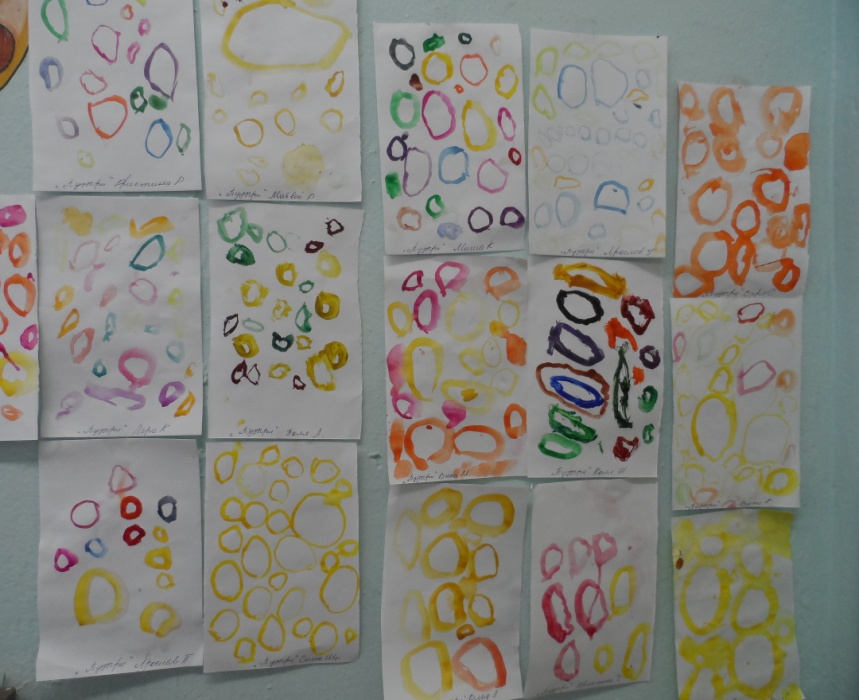 Участок в чистоте содержали. Мусор в тачку все вместе 
Собирали и вывоз его организованно сопровождали.
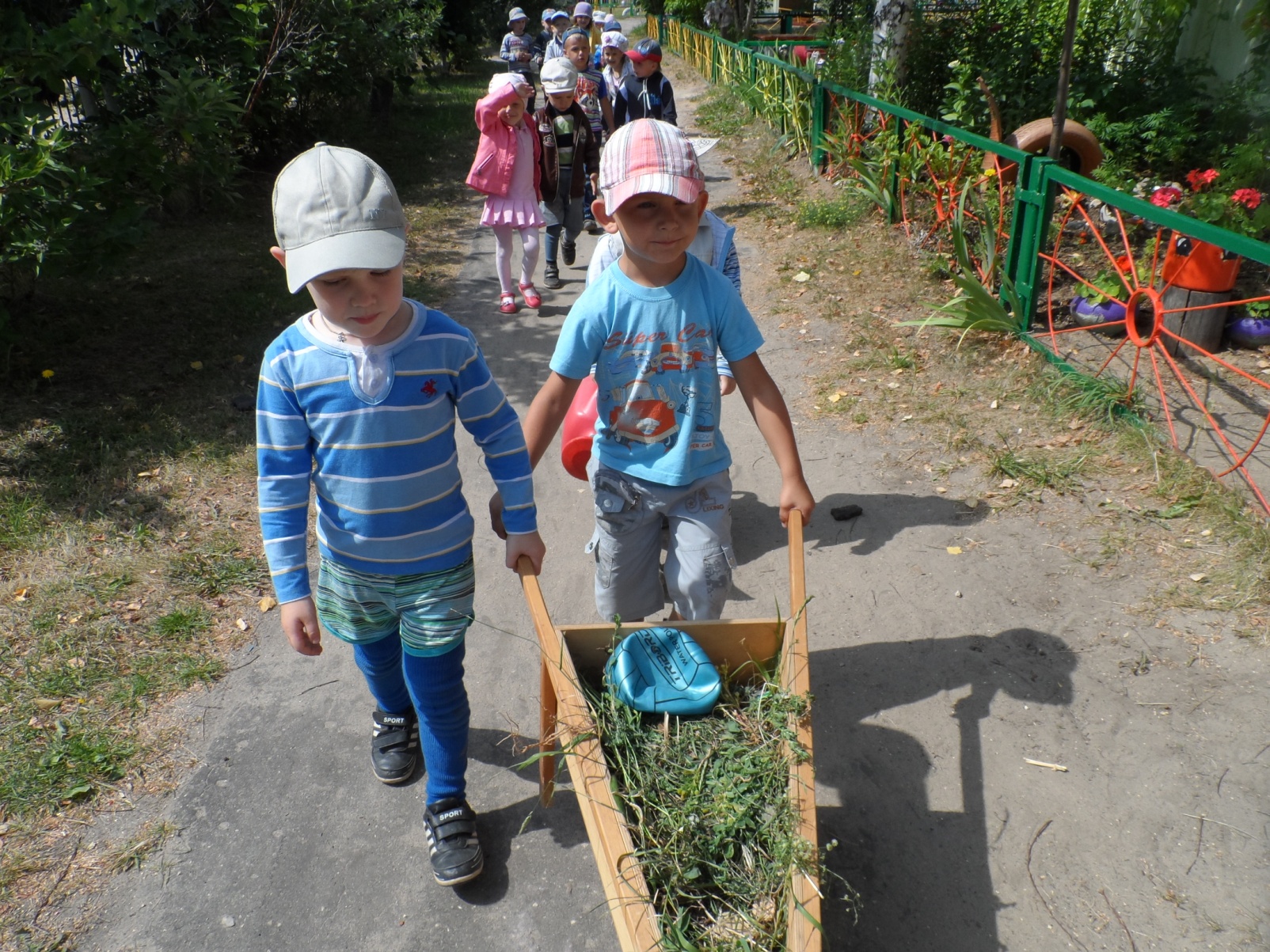 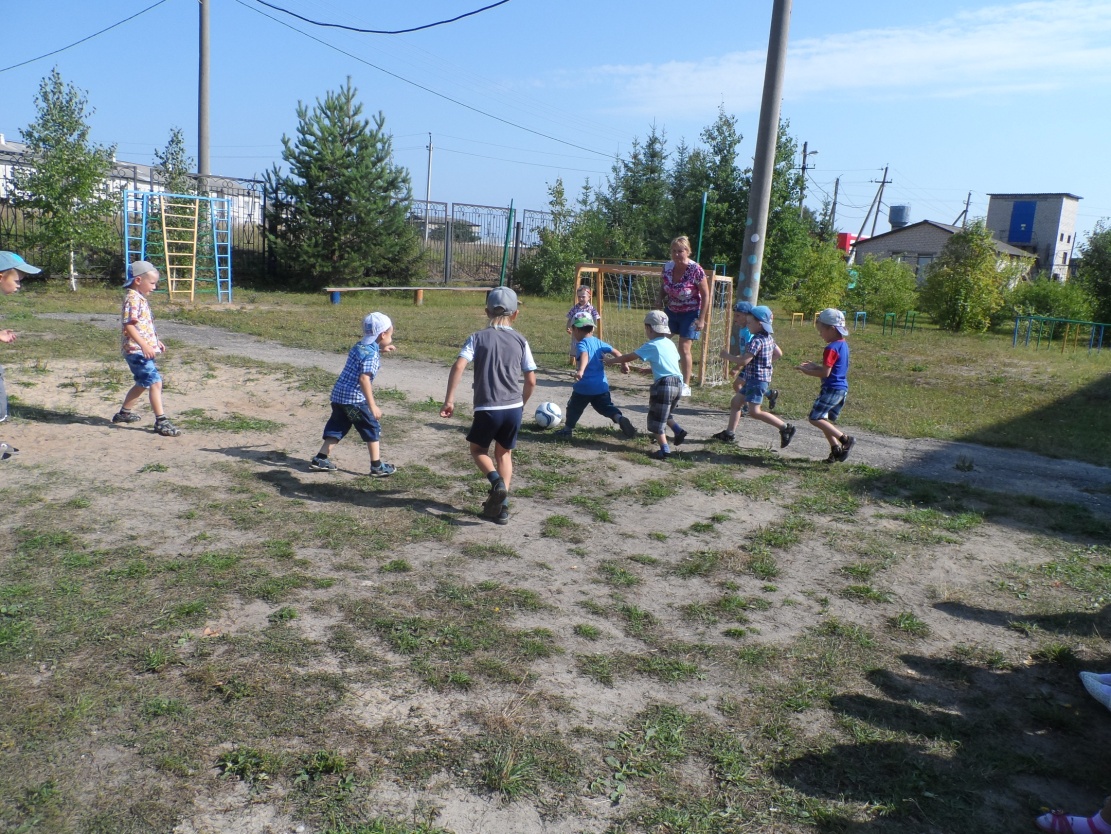 Ещё , активно отдыхали:
В футбол со средними играли!
Ну, немножко проиграли,
Зато все дружно их с победой 
Поздравляли!
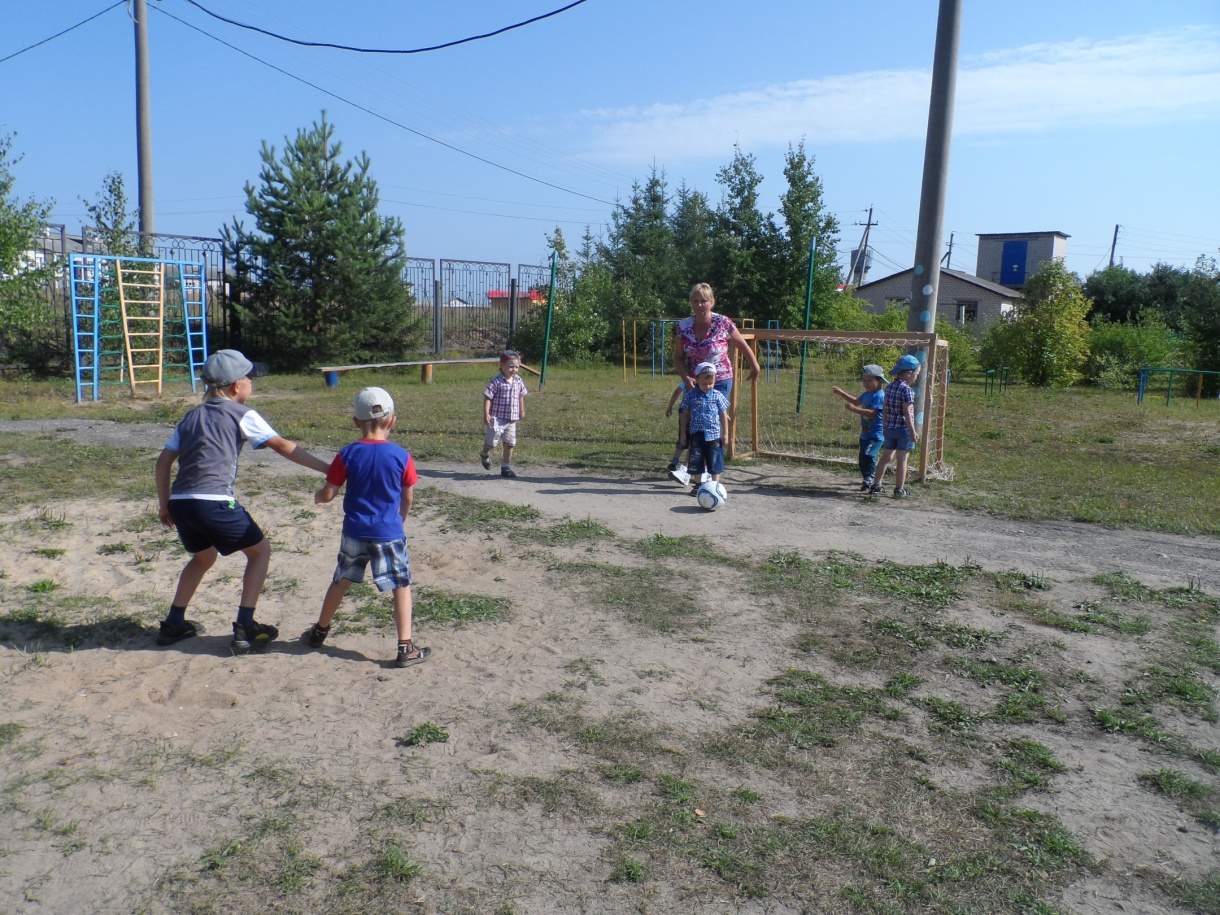 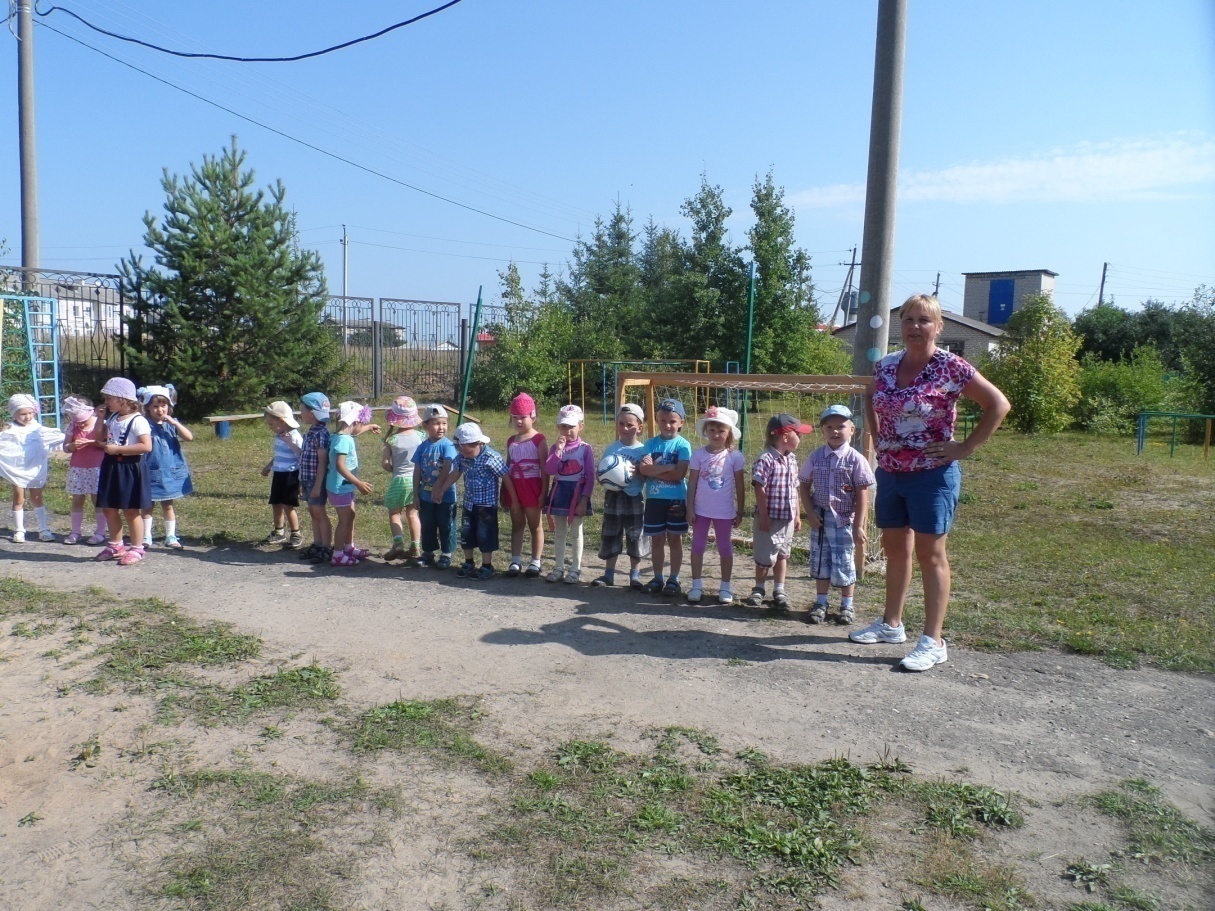 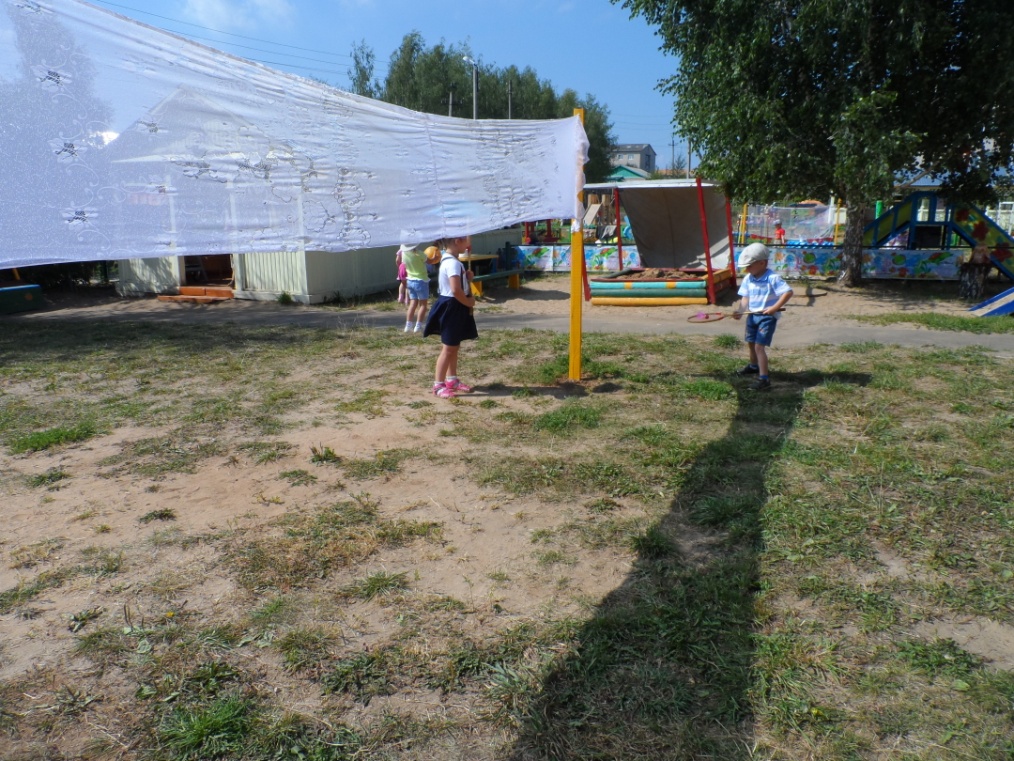 На участке не сидели
И в бадминтон…
И мячи в верх летели.
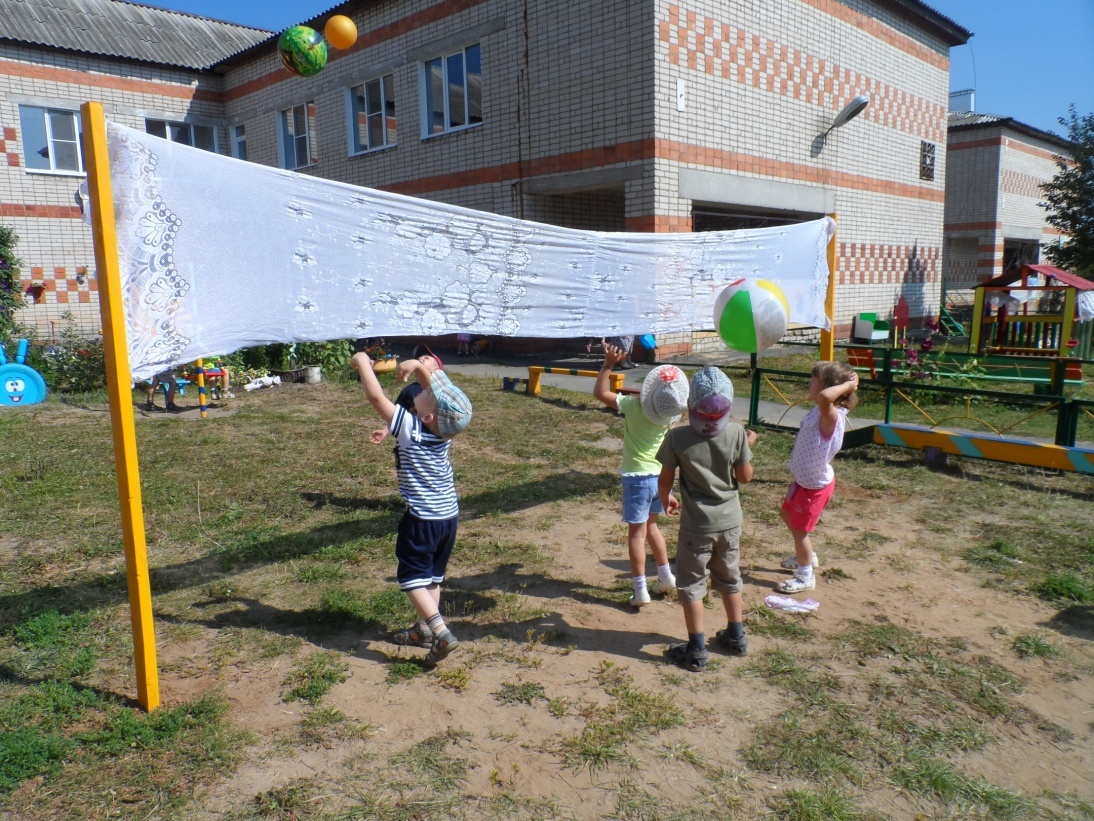 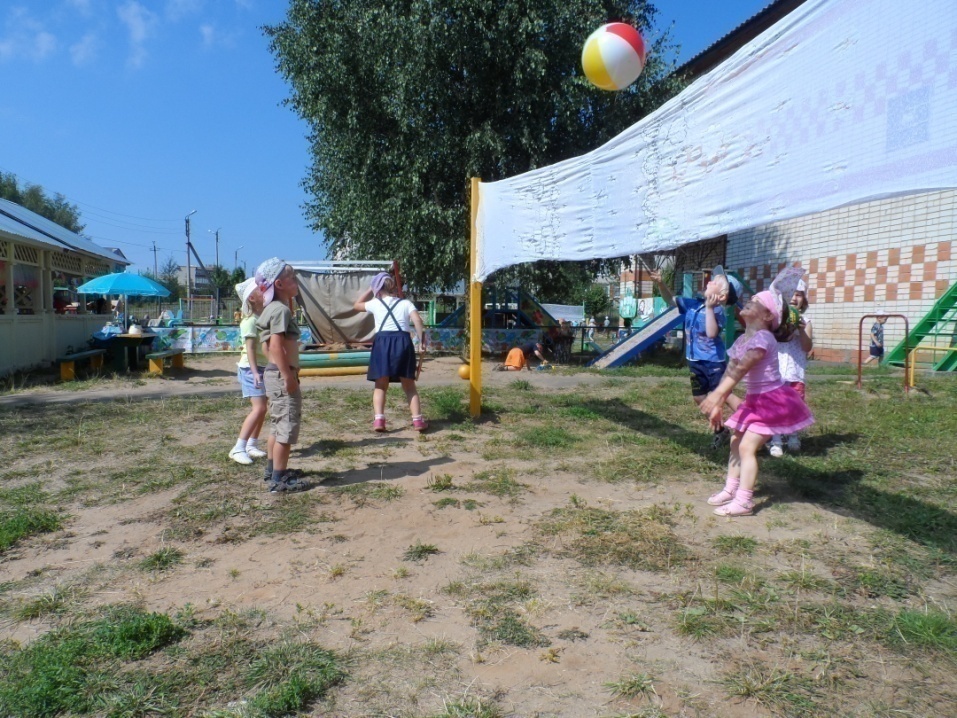 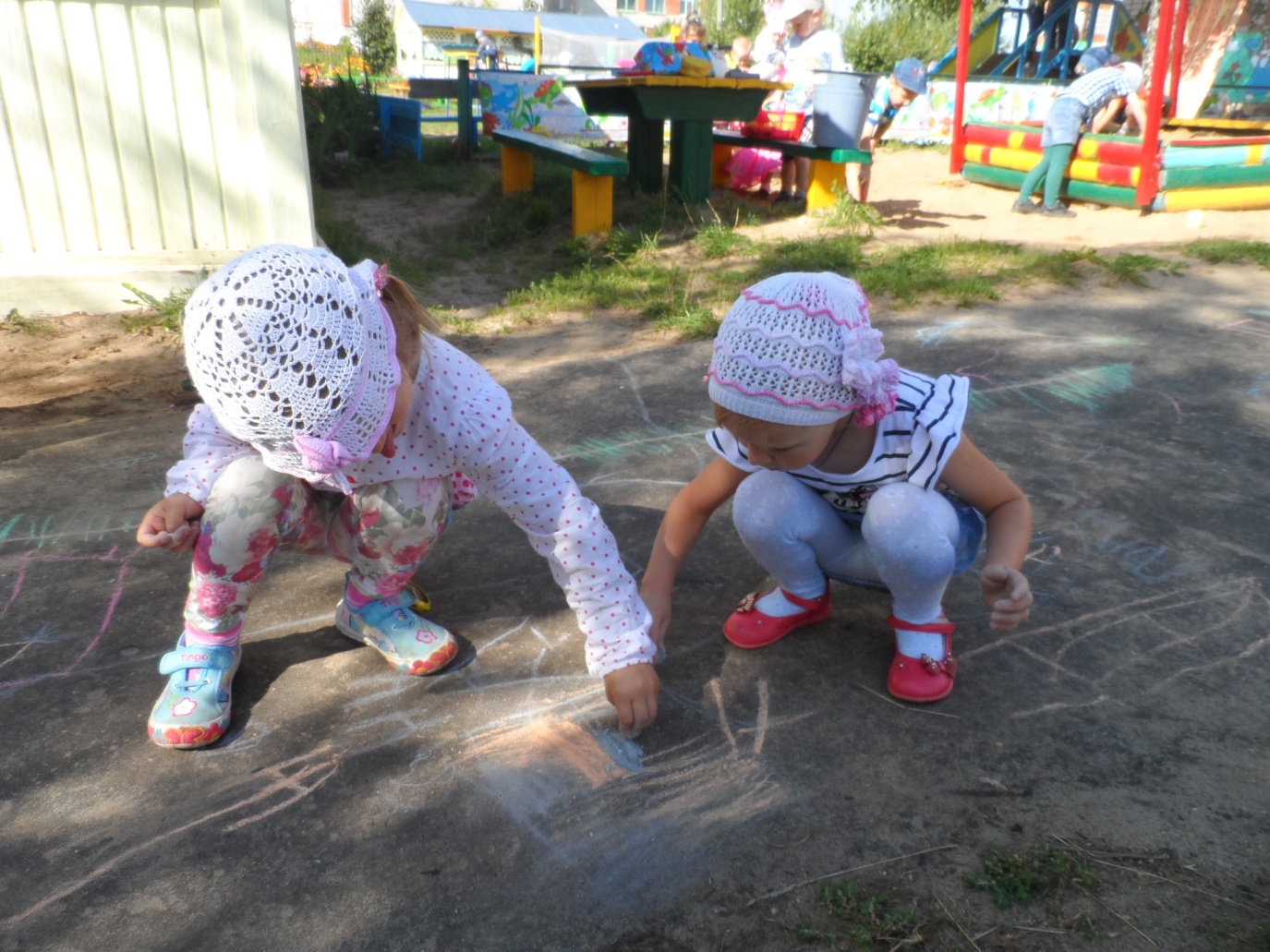 На асфальте мелками
                  Шедевры творили.
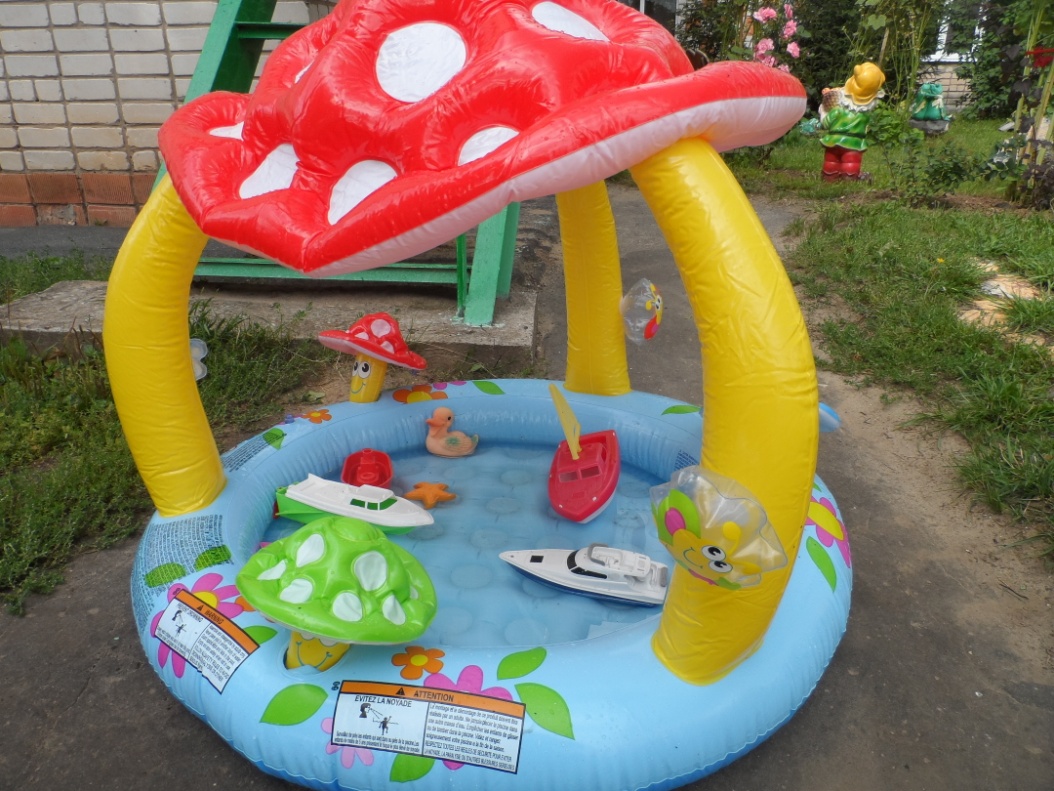 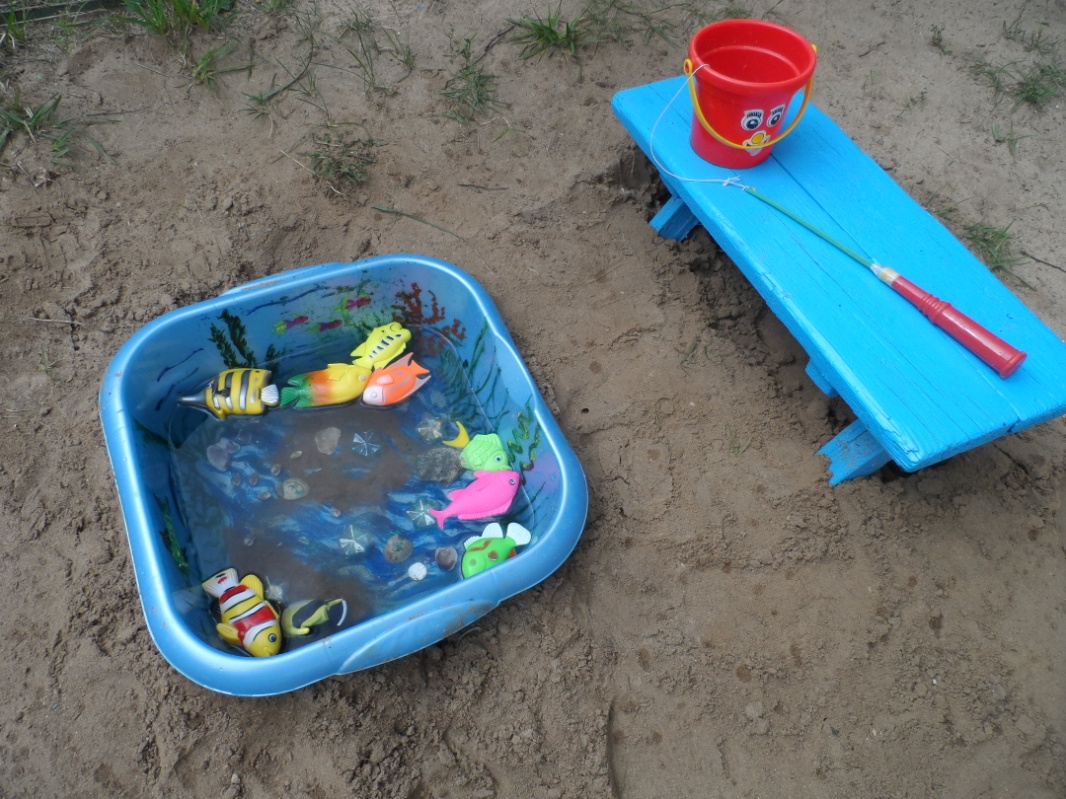 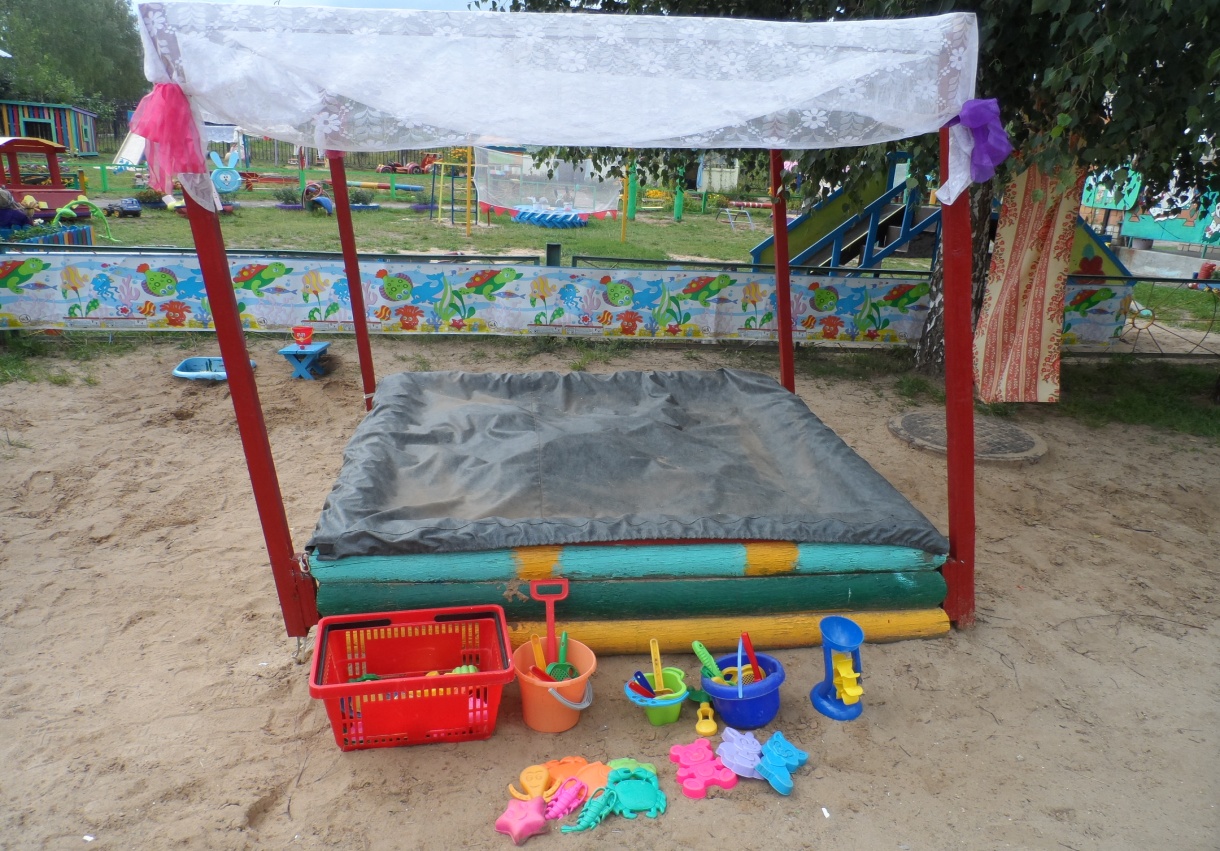 Ну, а на конкурс
Подсуетились: 
Всё из группы перетащили.
И участок наш на диво:
Всё по делу и красиво.
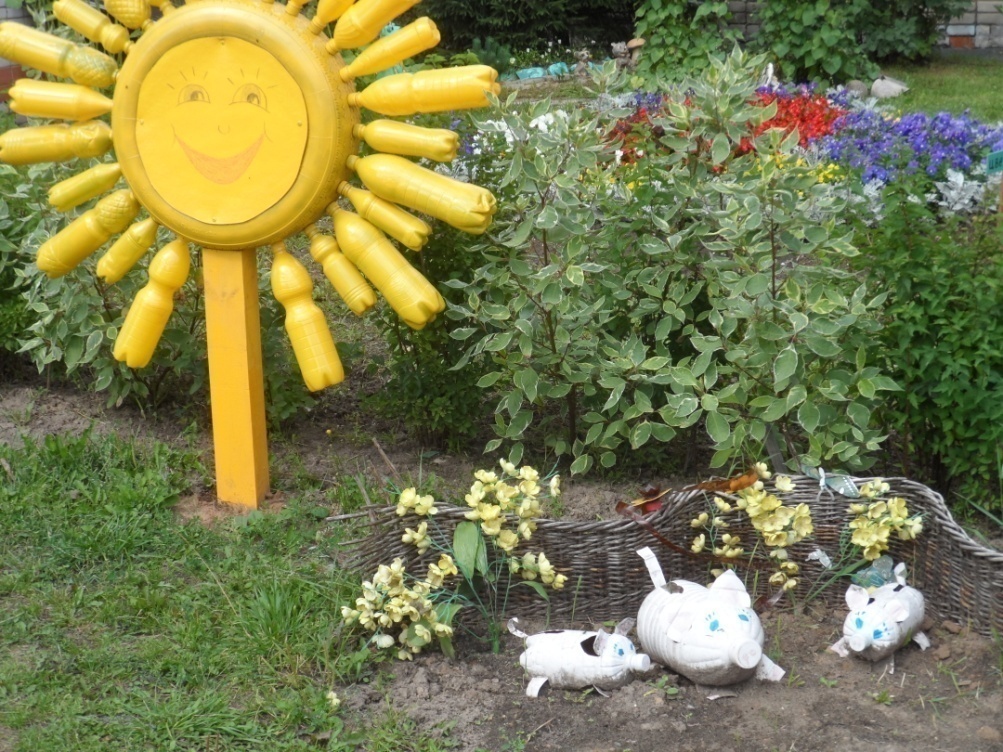 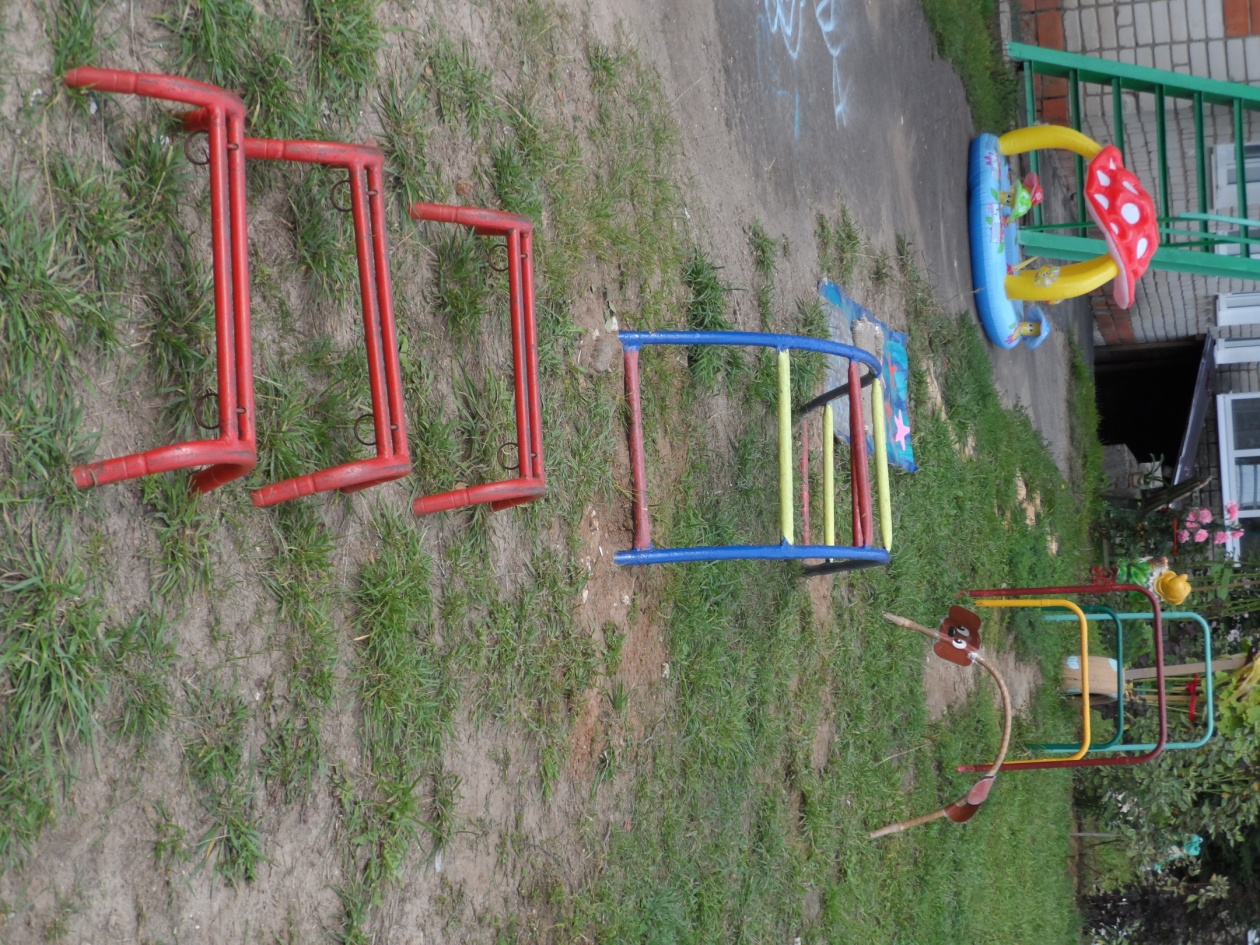 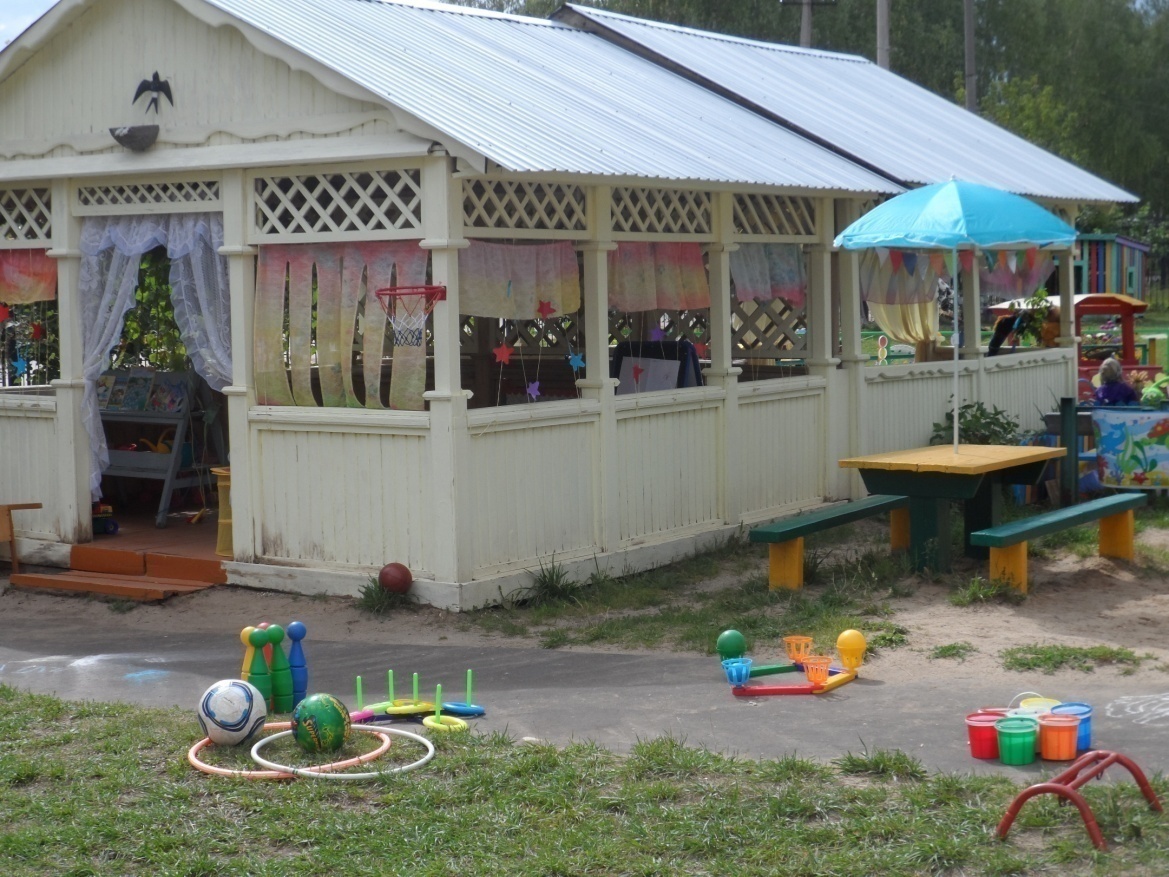 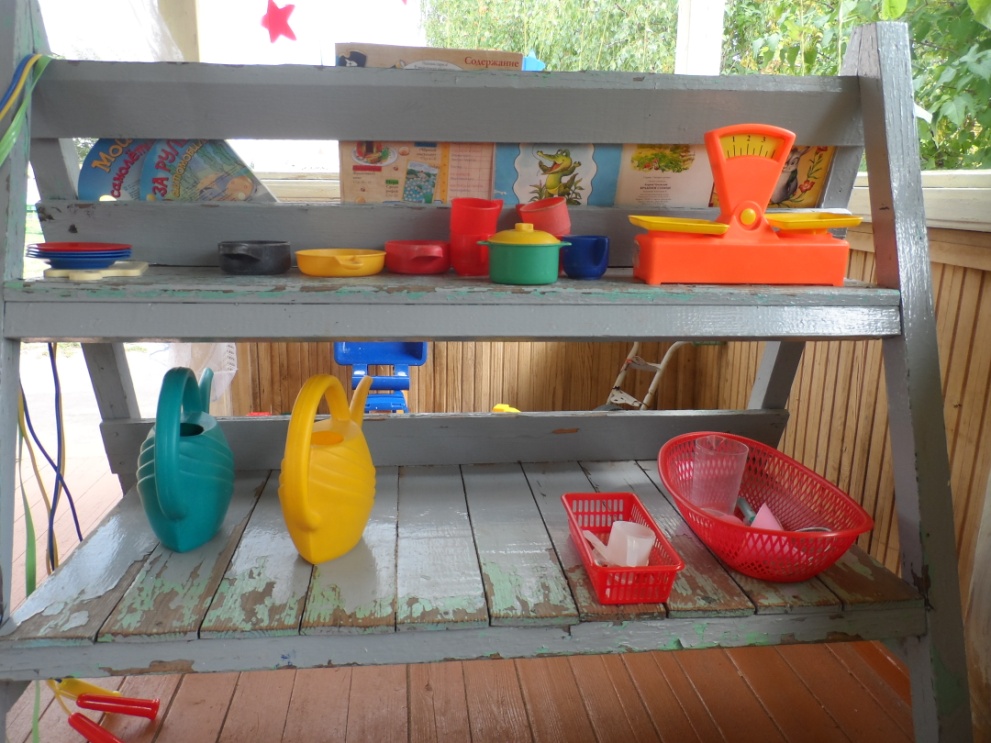 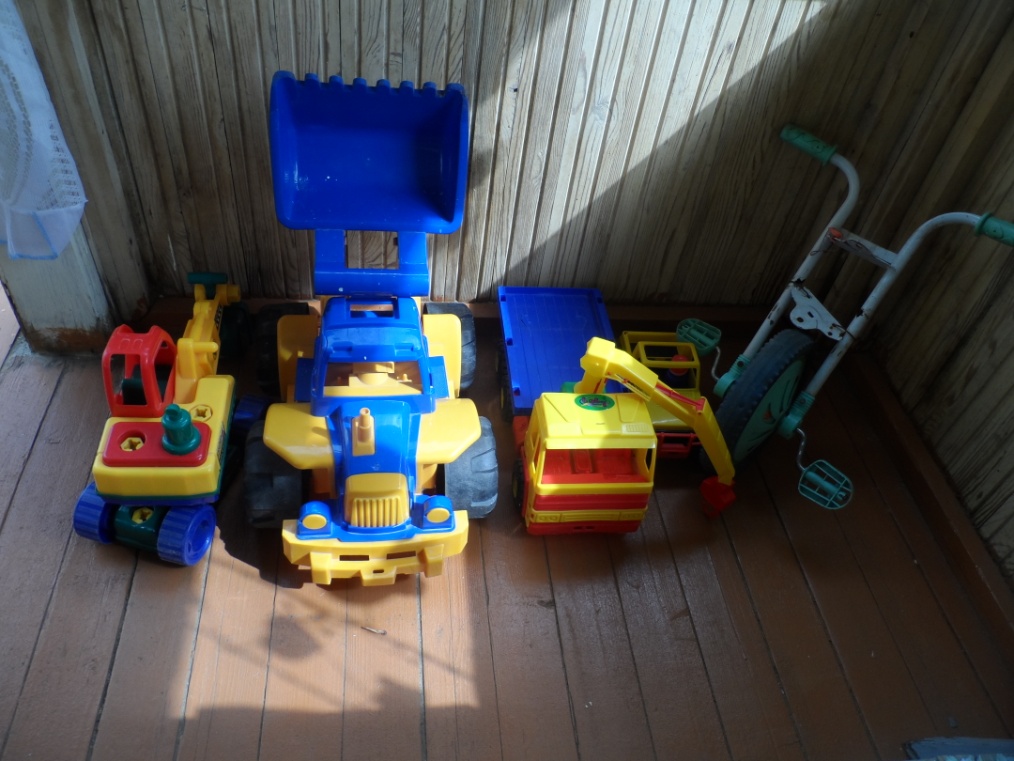 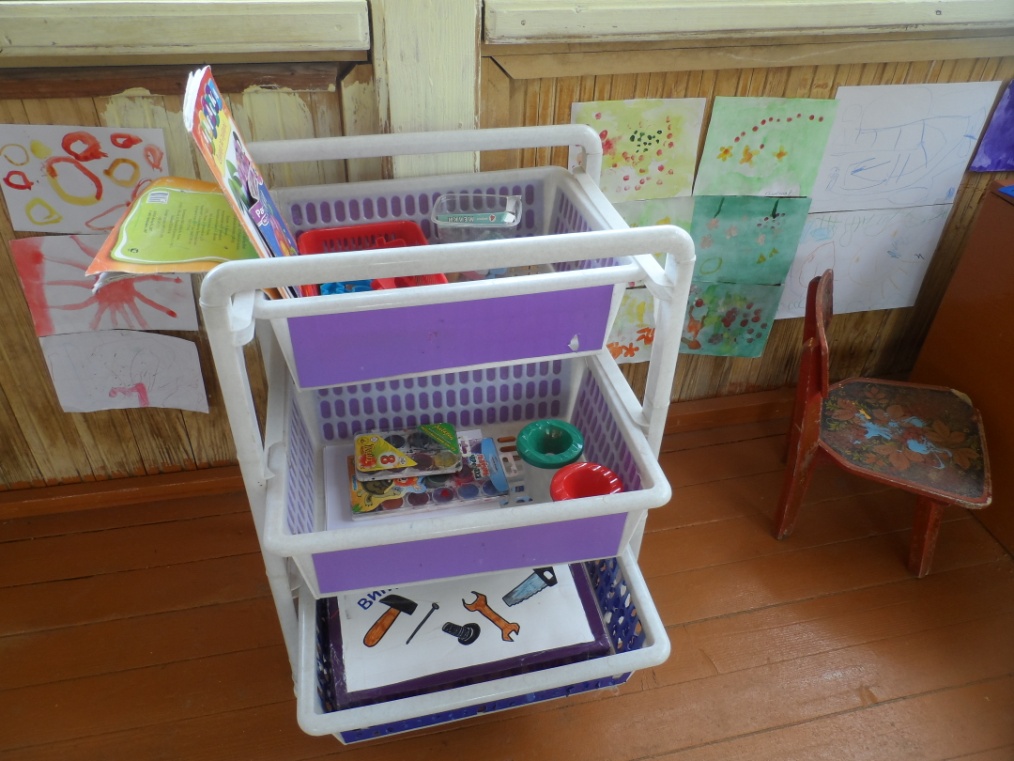 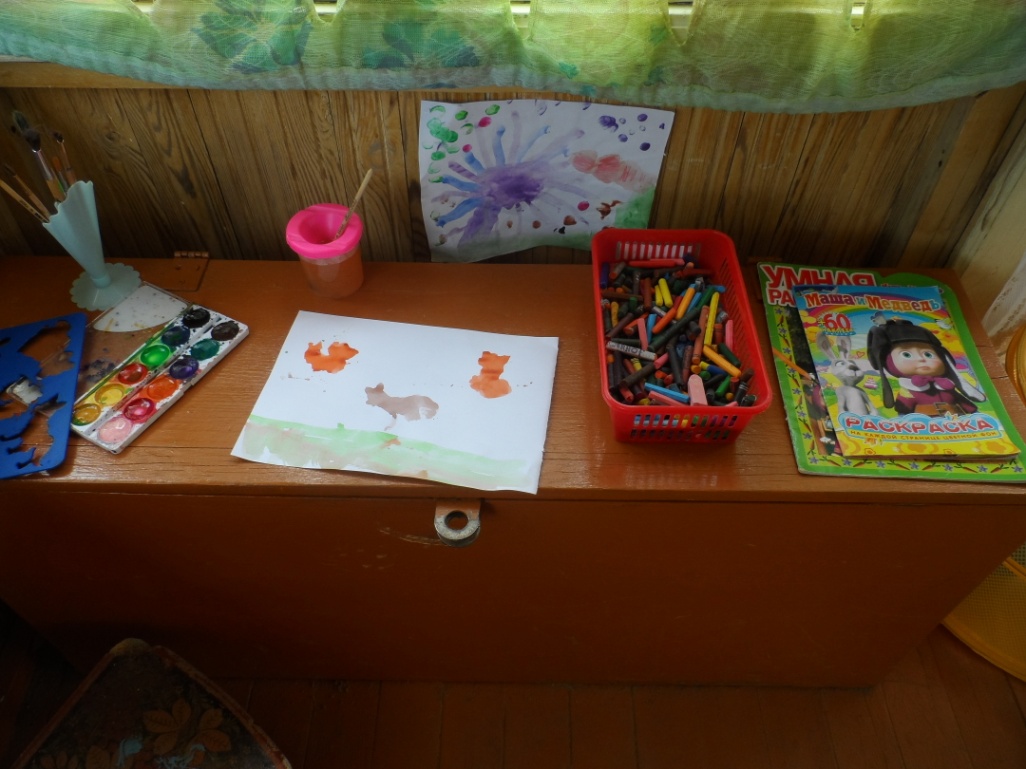 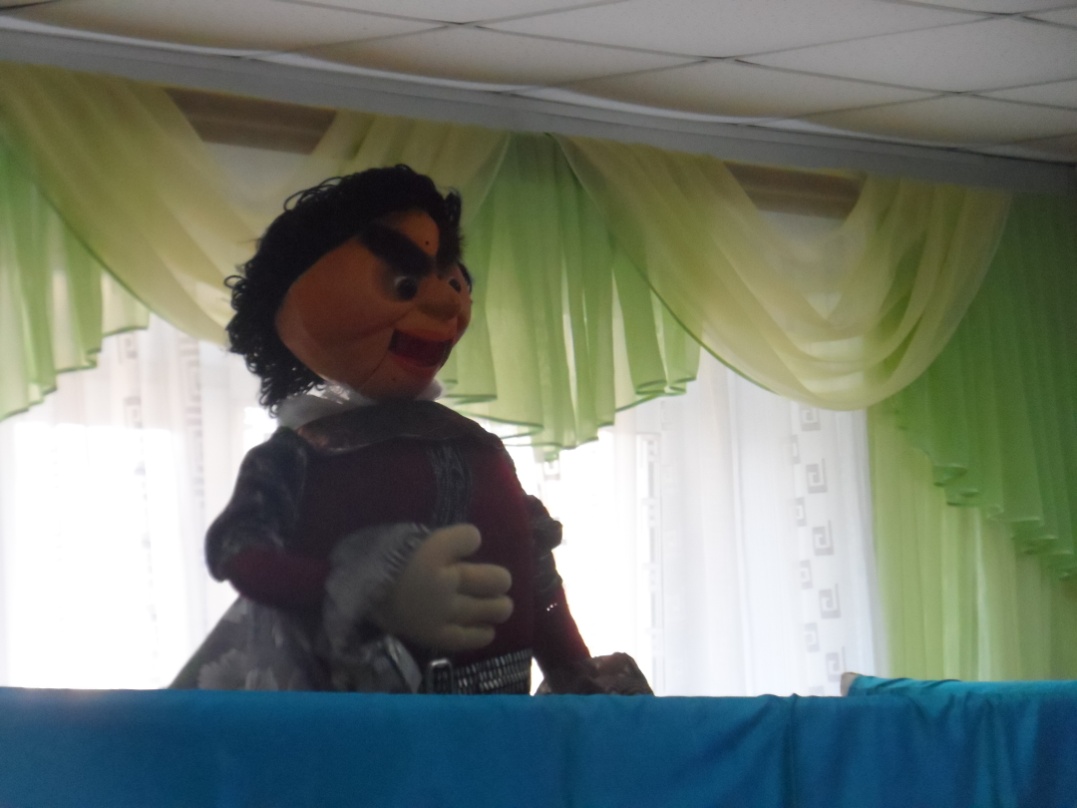 И в театры мы ходили.
     С котом в сапогах
                  говорили.
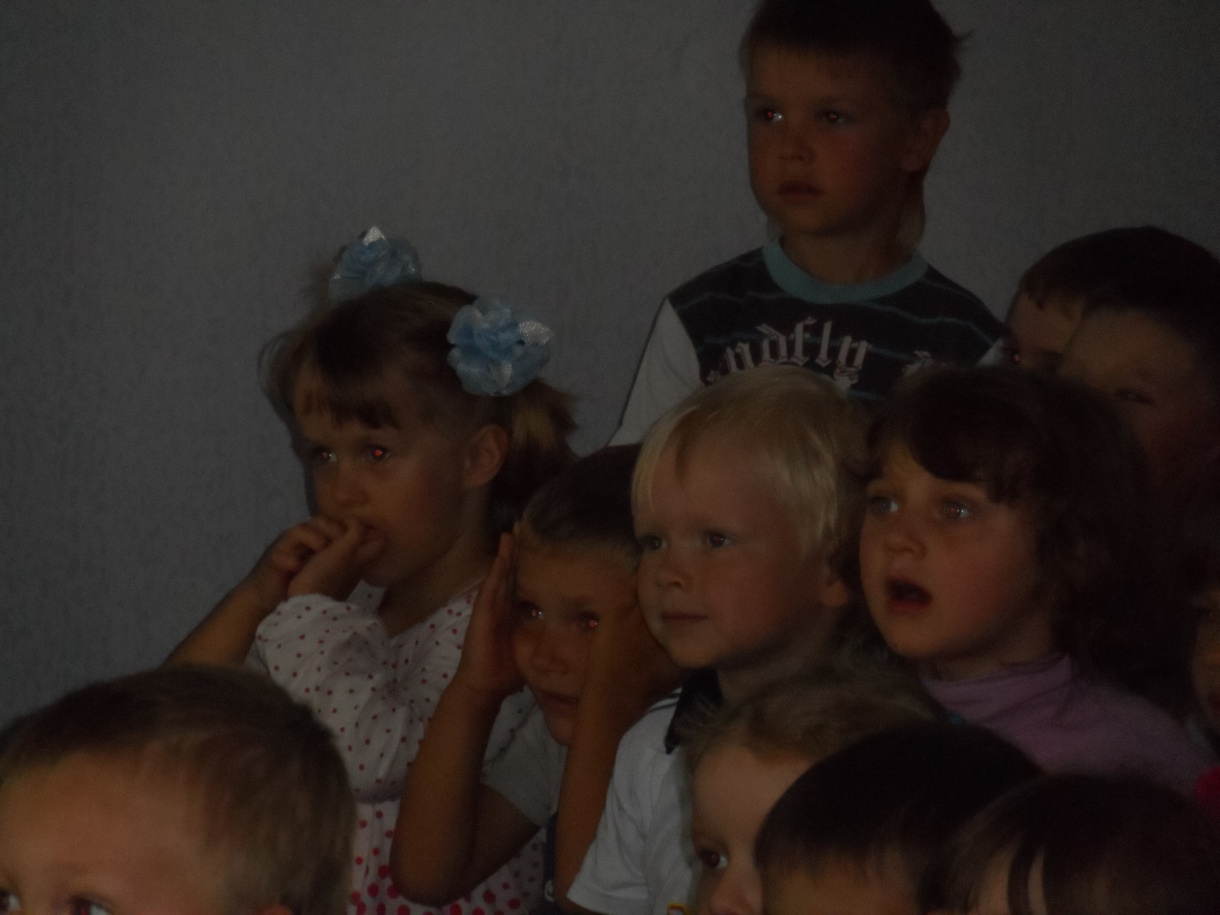 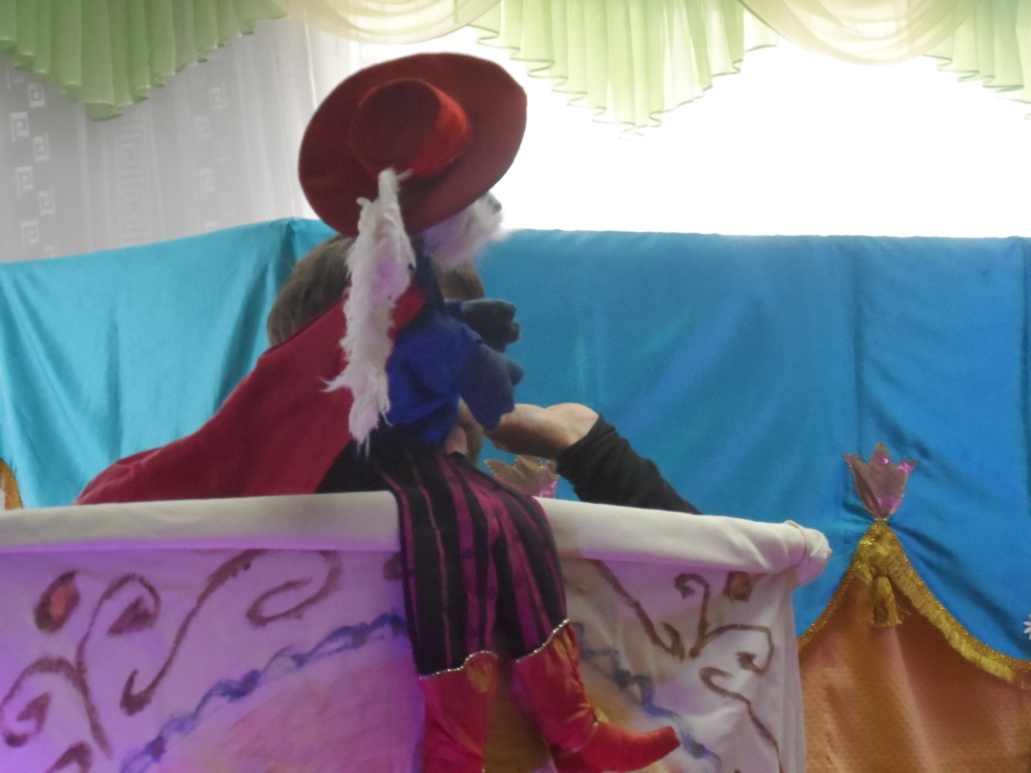 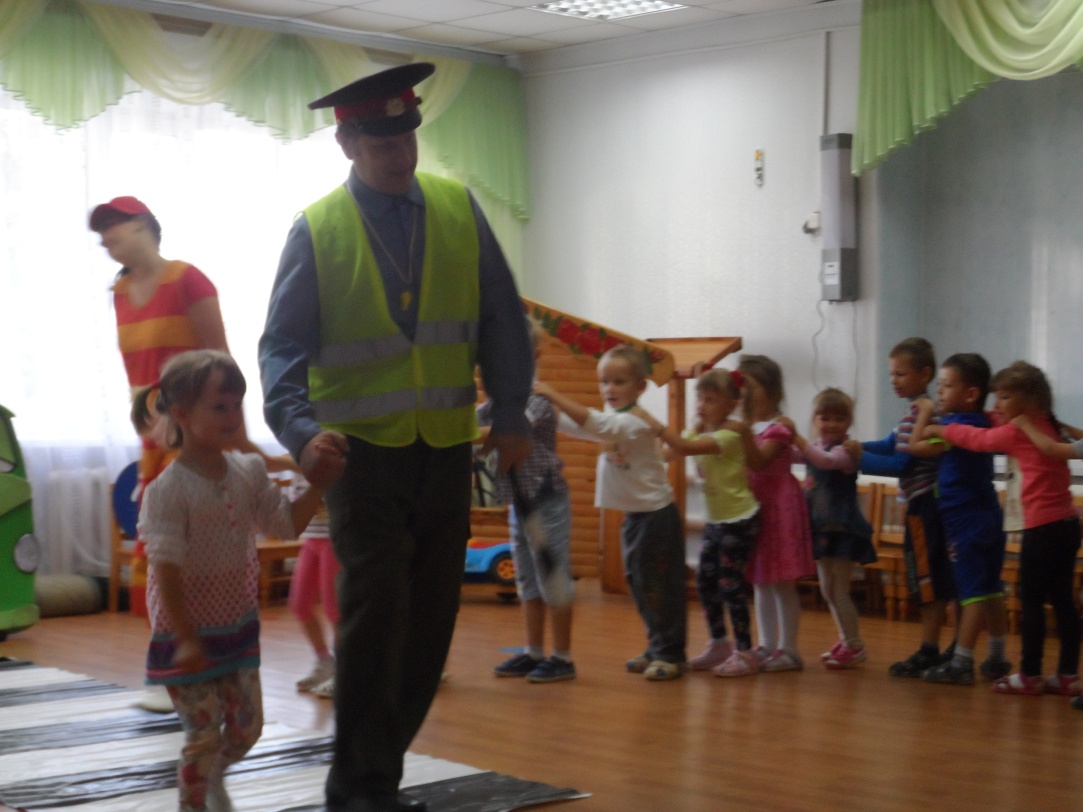 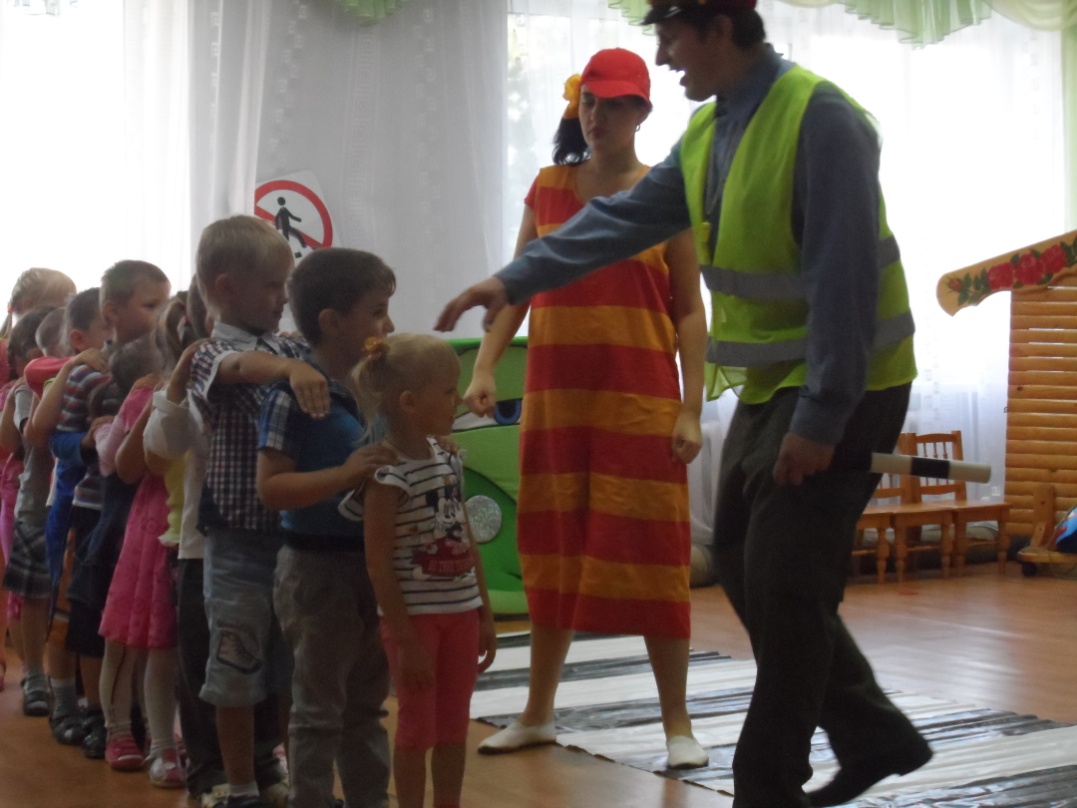 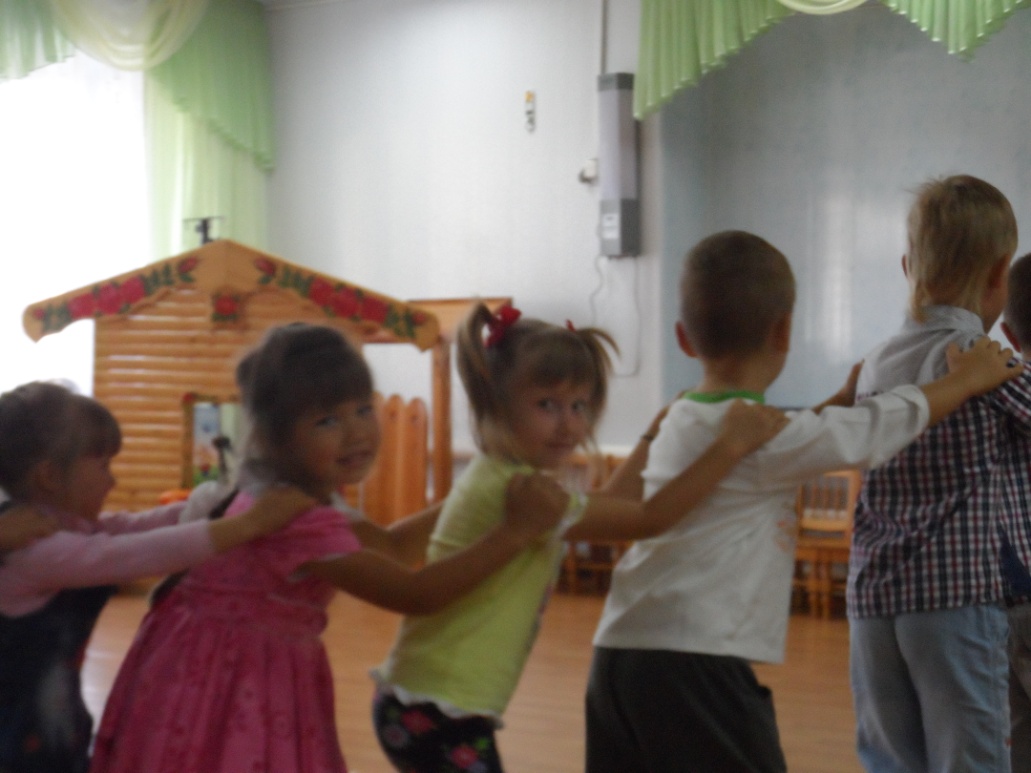 На автобусе катались и 
Правила дорожного
Движения у нас не 
Нарушались.
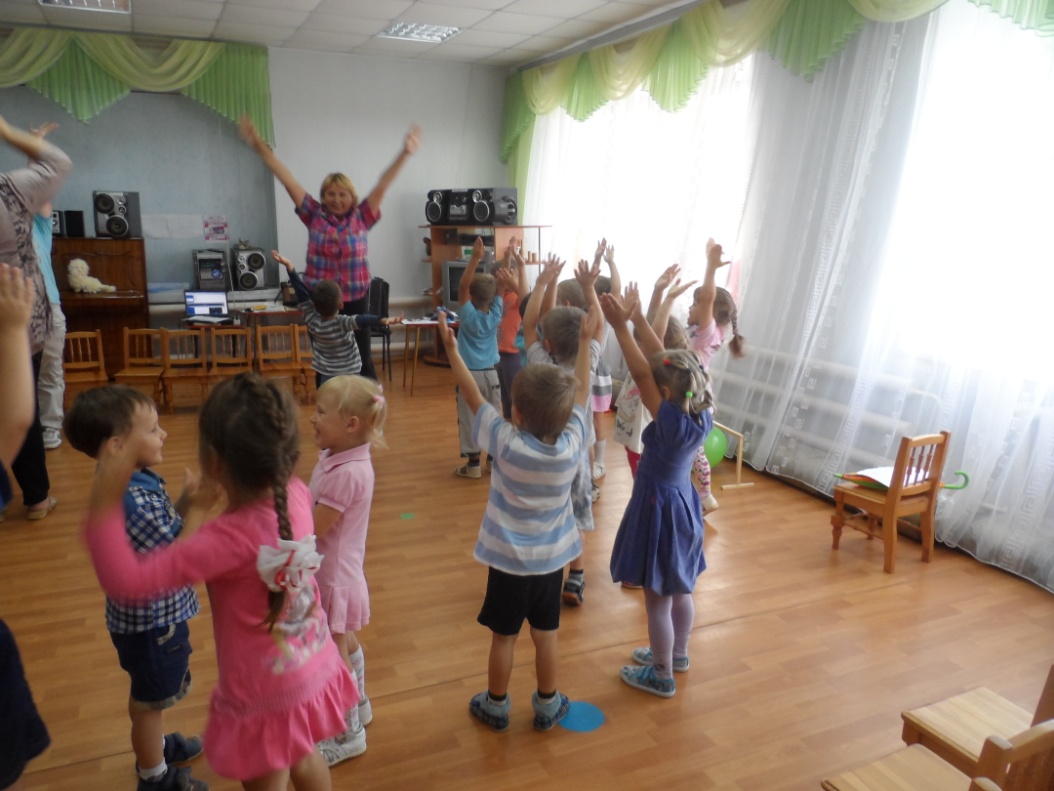 Развлечения проводили:

Песни пели, танцевали,

Очень весело играли
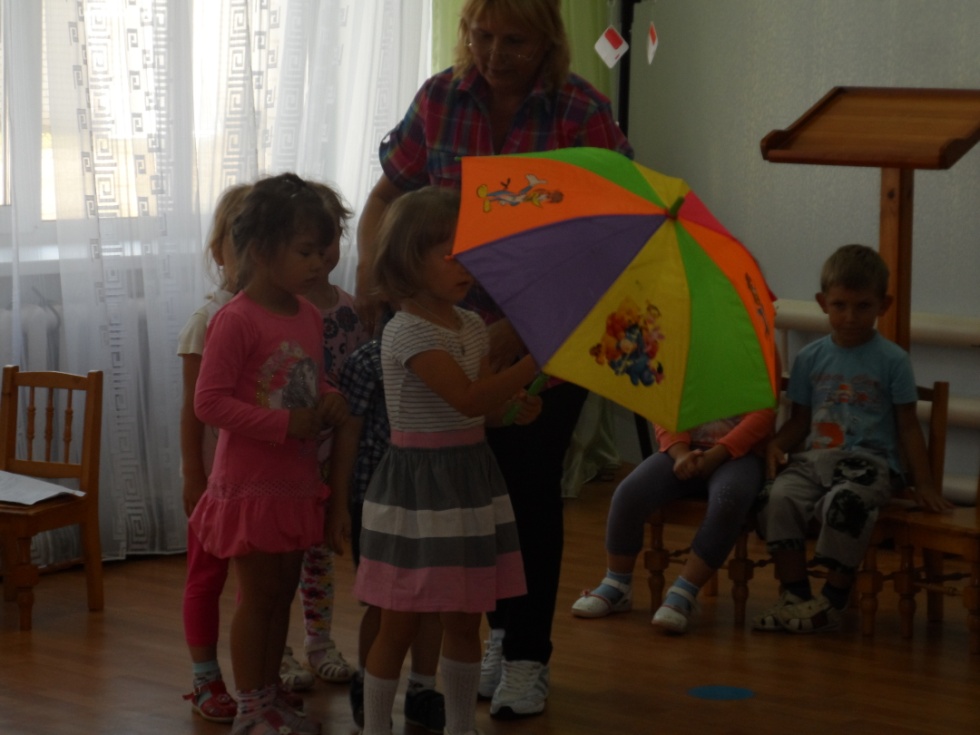 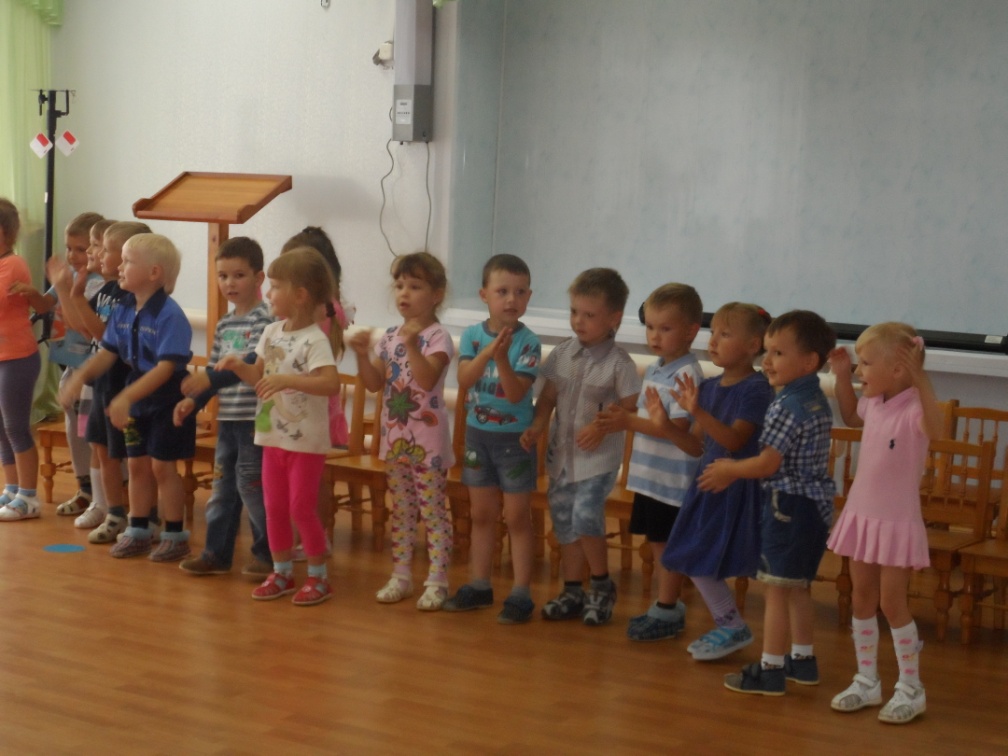 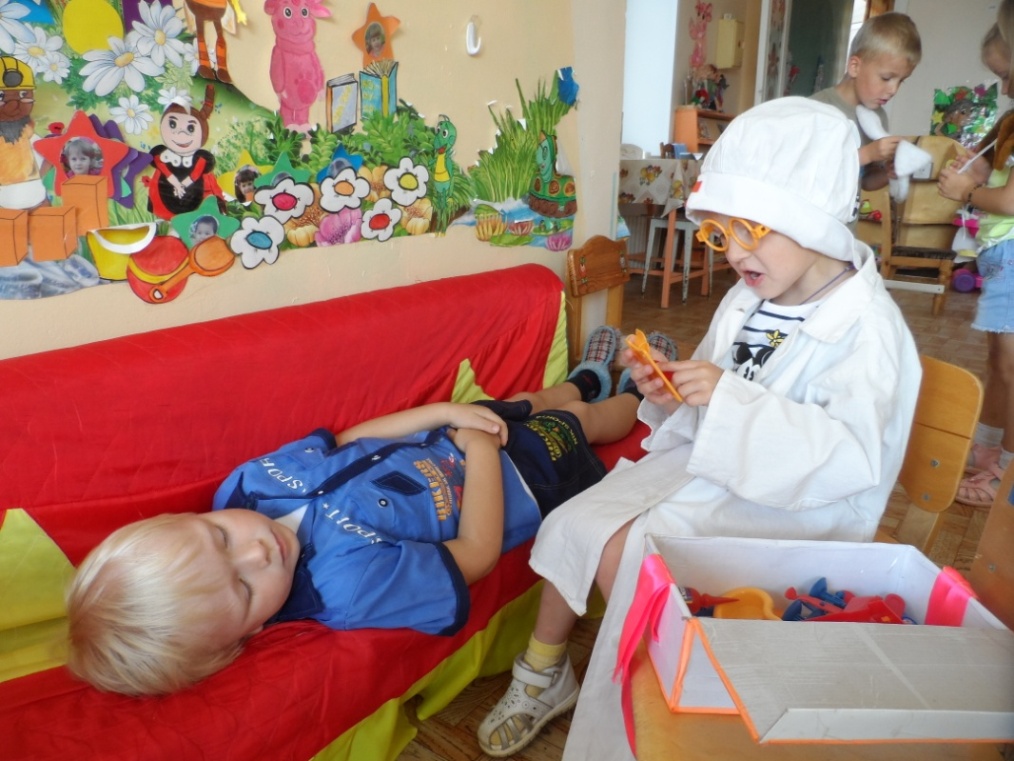 Просто так наряды примеряли
В сюжетные игры играли.
Из конструктора доспехи и
Короны мастерили. Вместе
Хорошо время проводили.
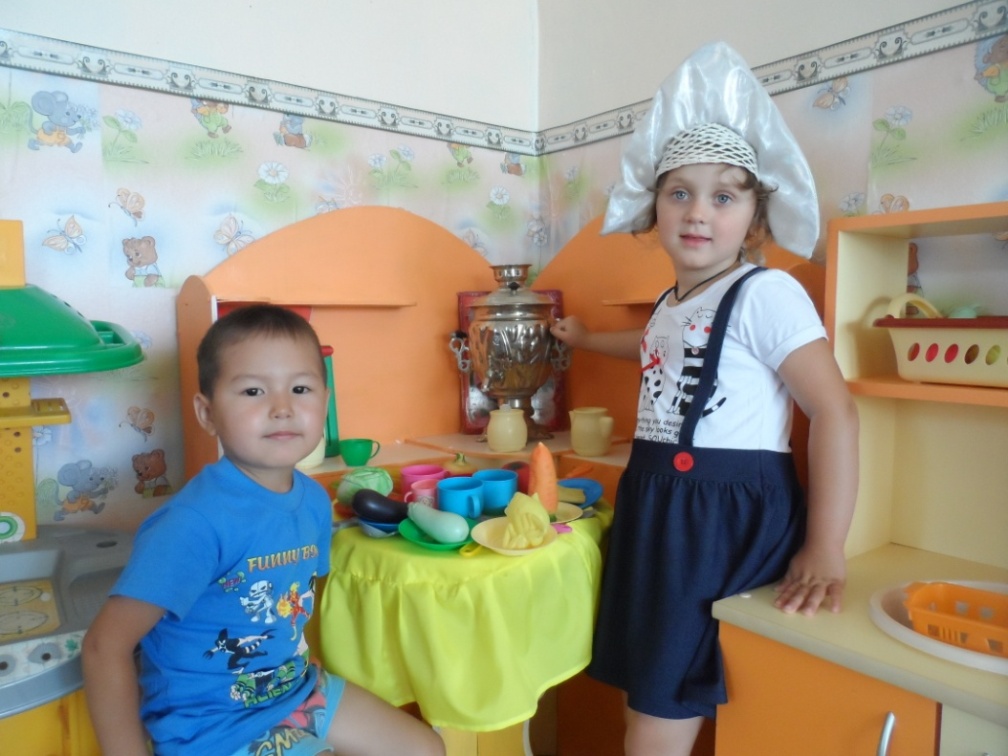 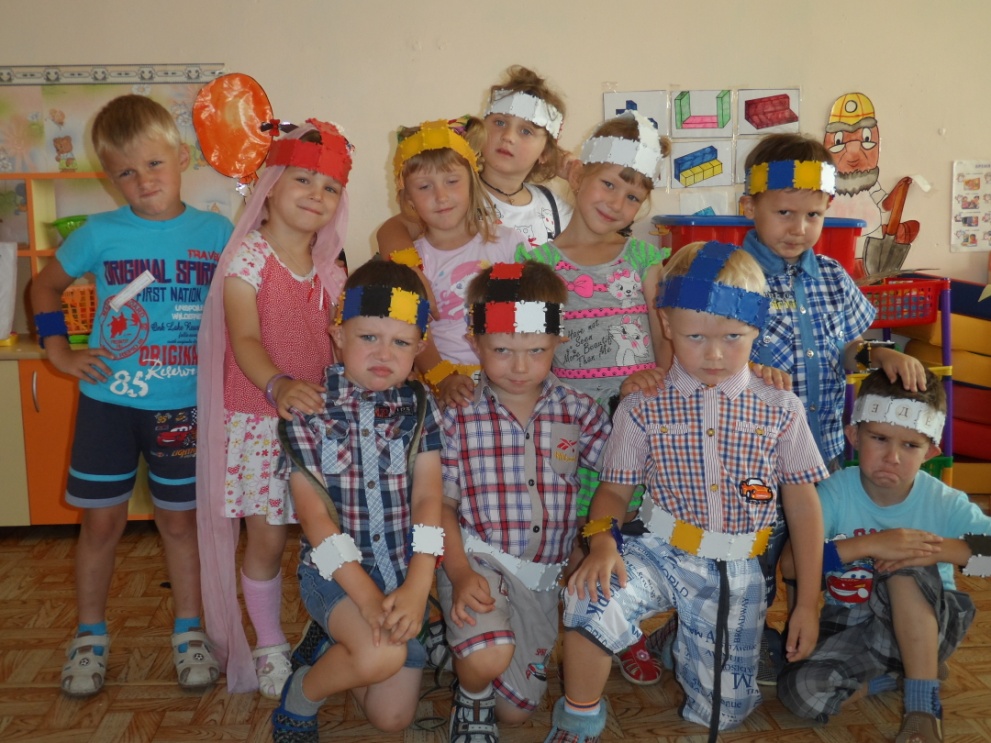 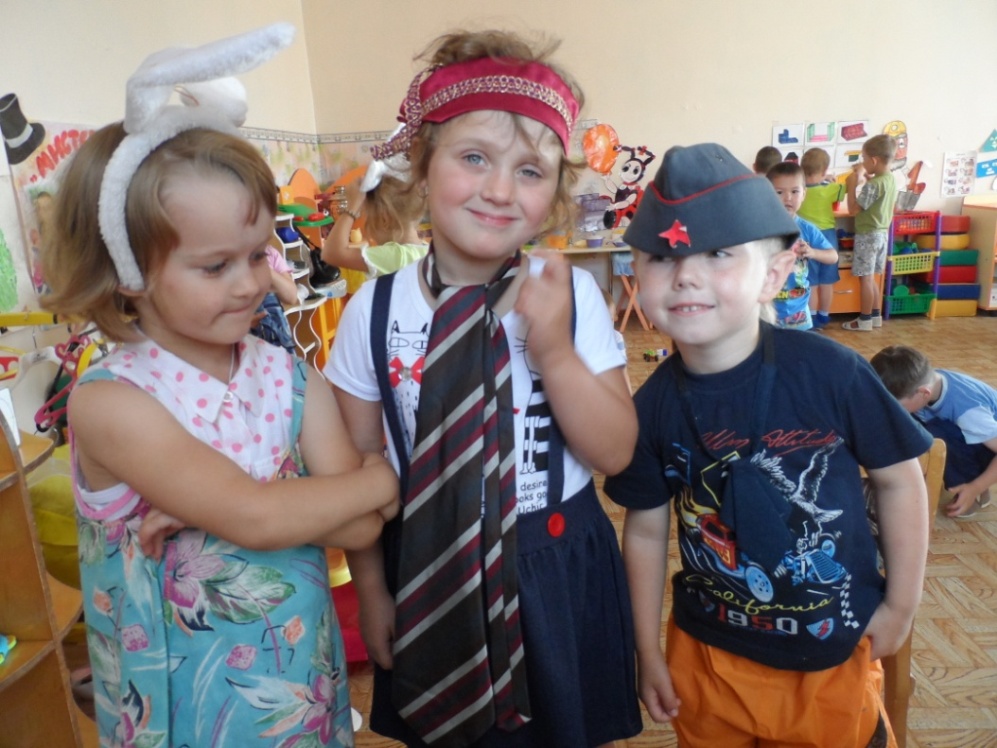 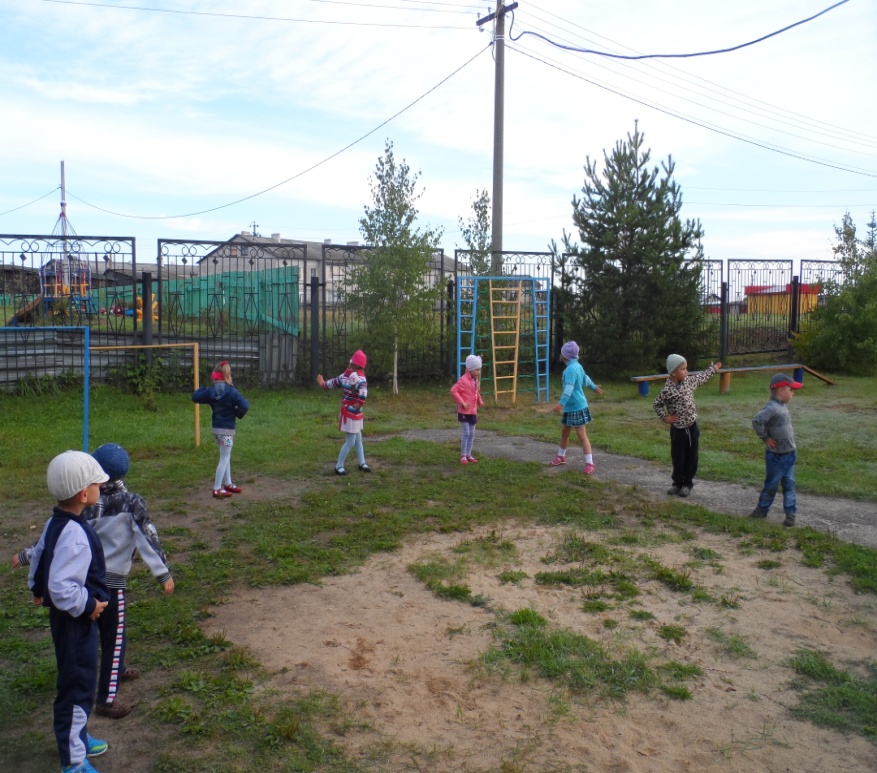 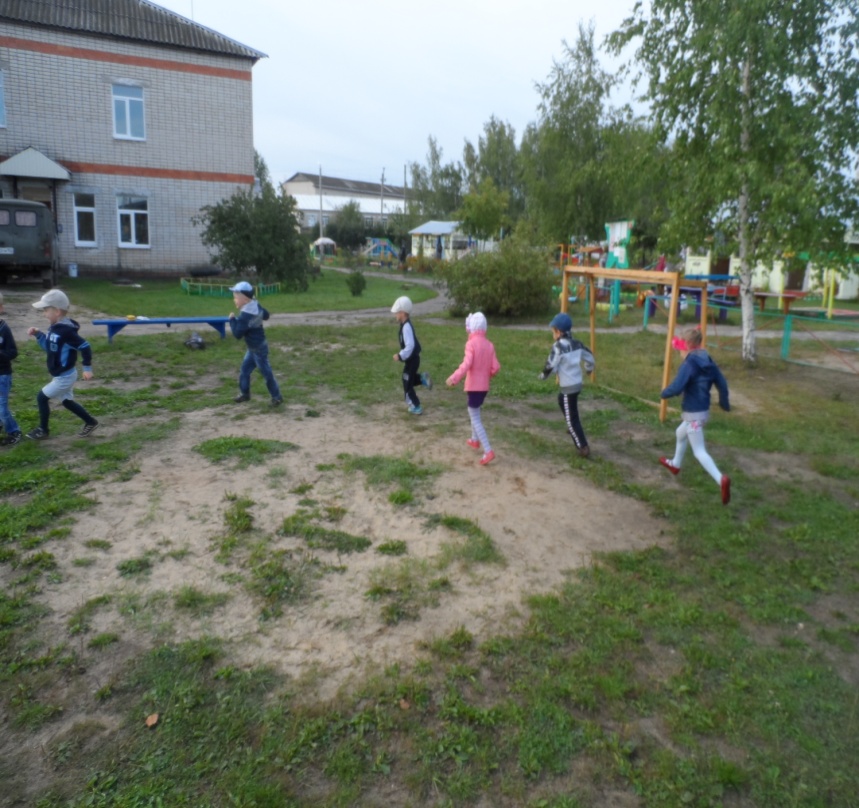 ТАК АКТИВНО ОТДЫХАЛИ
ПОТОМУ ,ЧТО ПО УТРАМ
ДРУЖНО ДЕЛАЛИ ЗАРЯДКУ
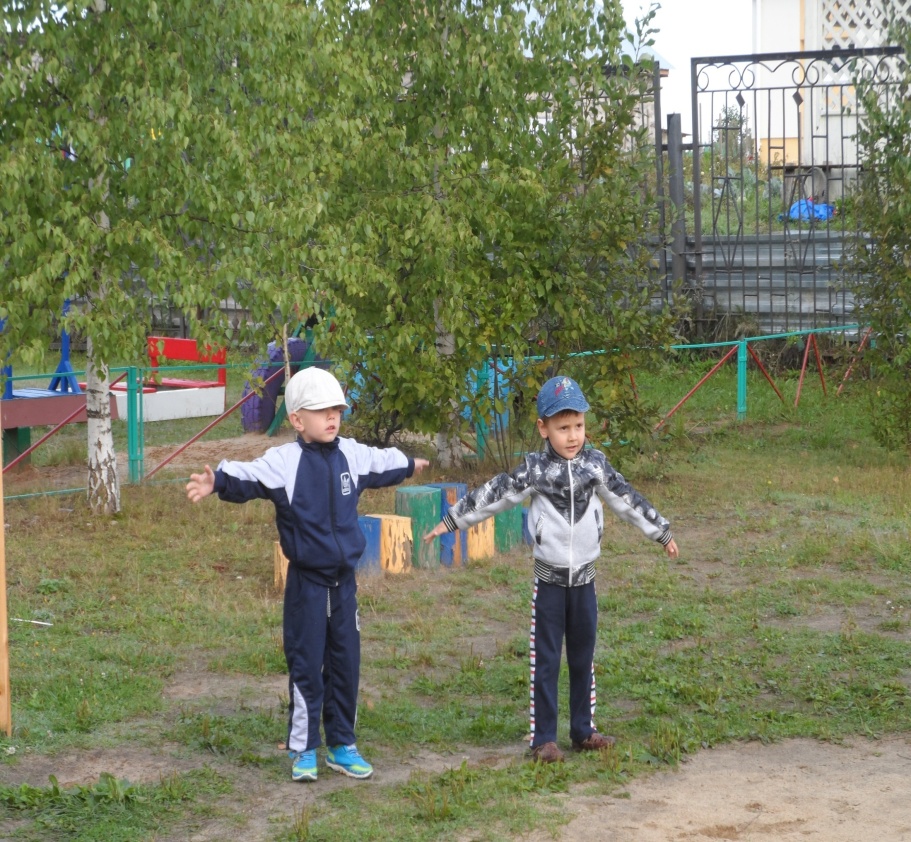 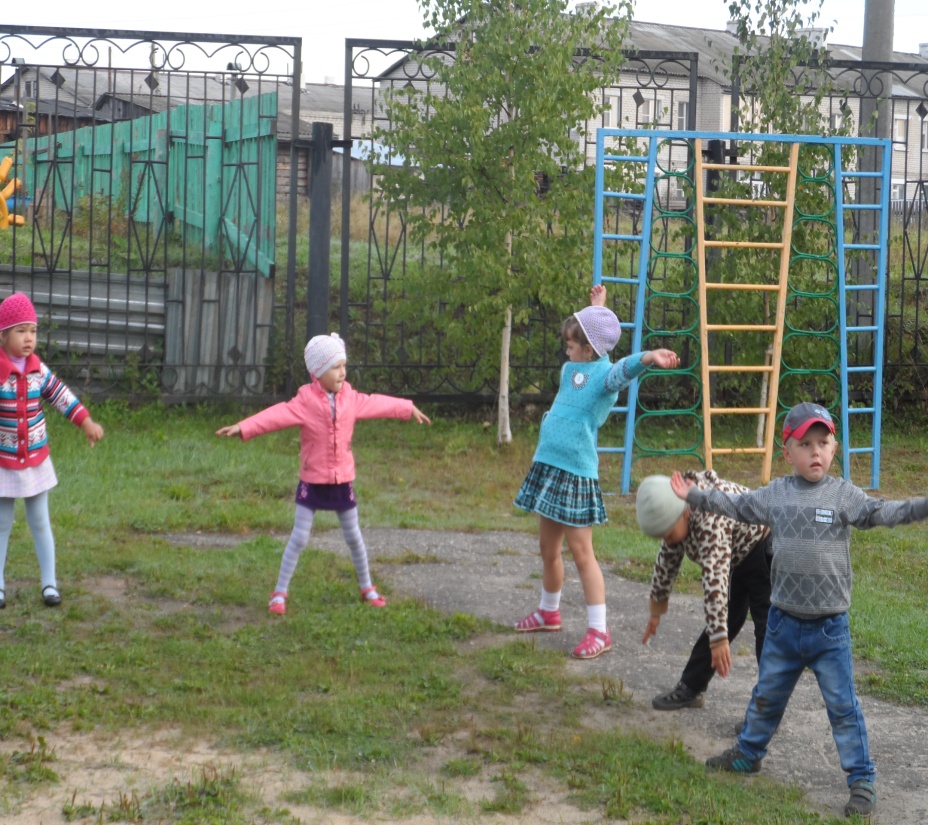 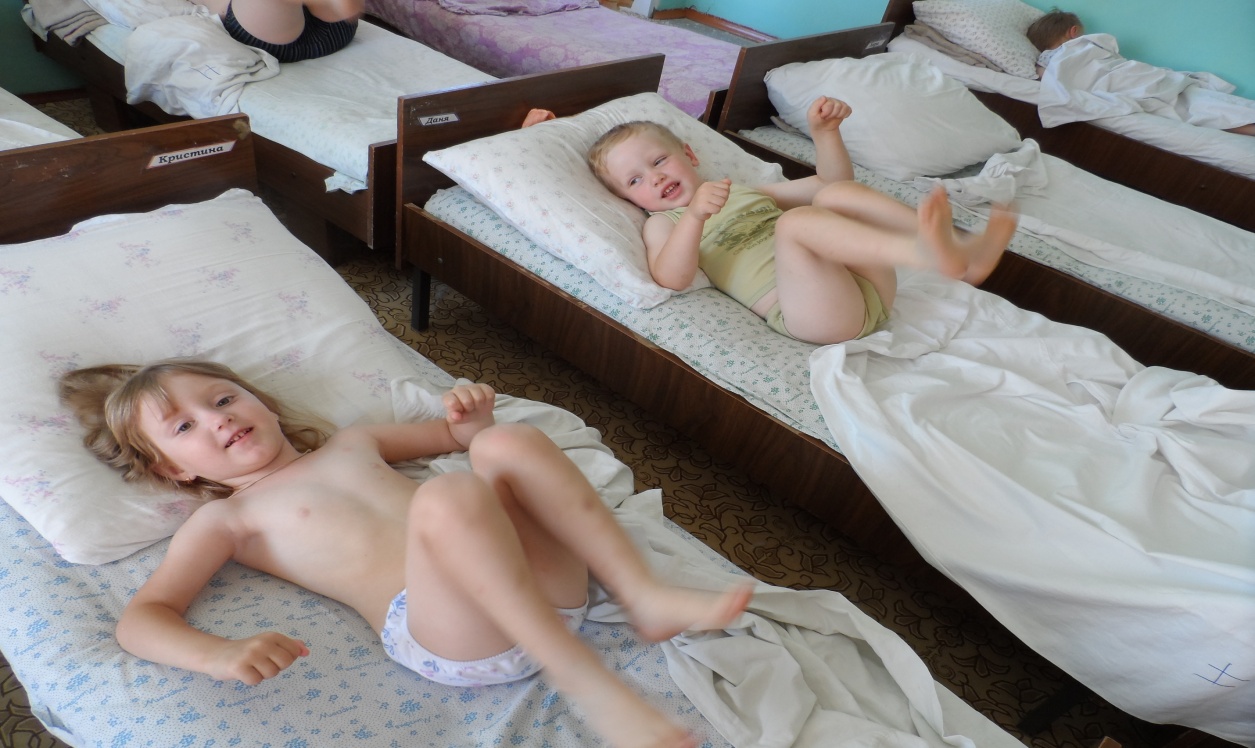 И ЗАРЯДКУ
ПОСЛЕ
СНА.
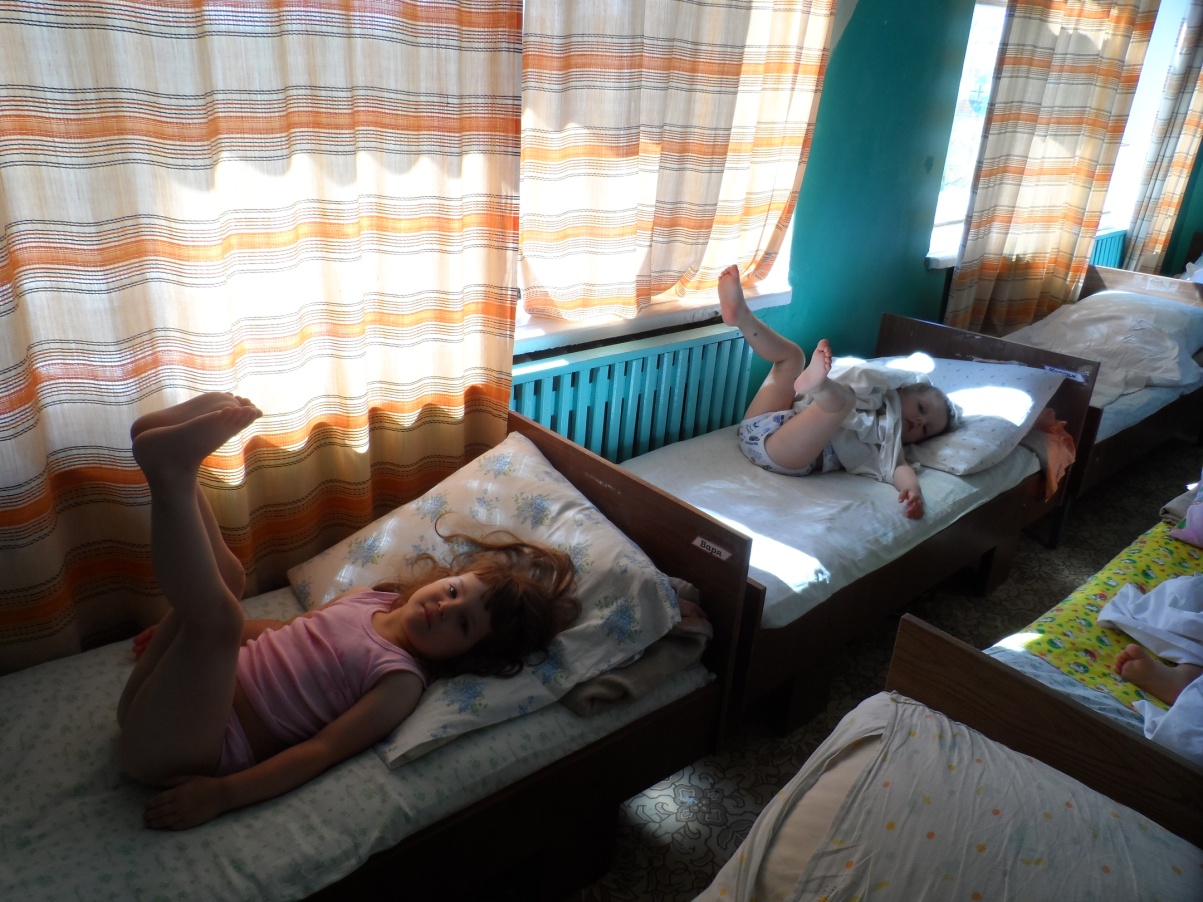 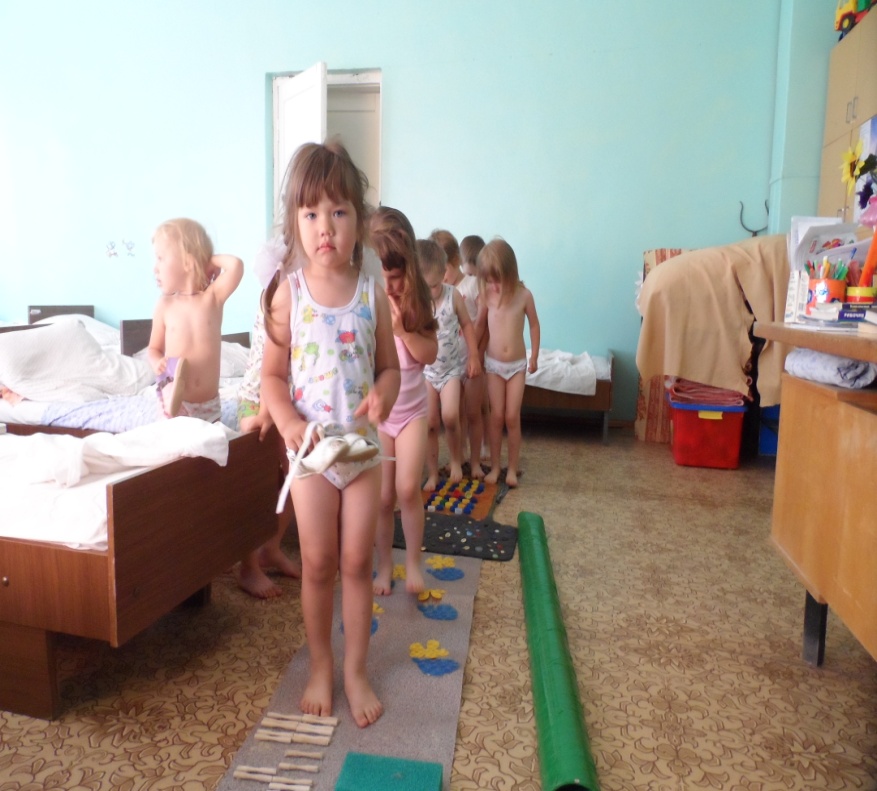 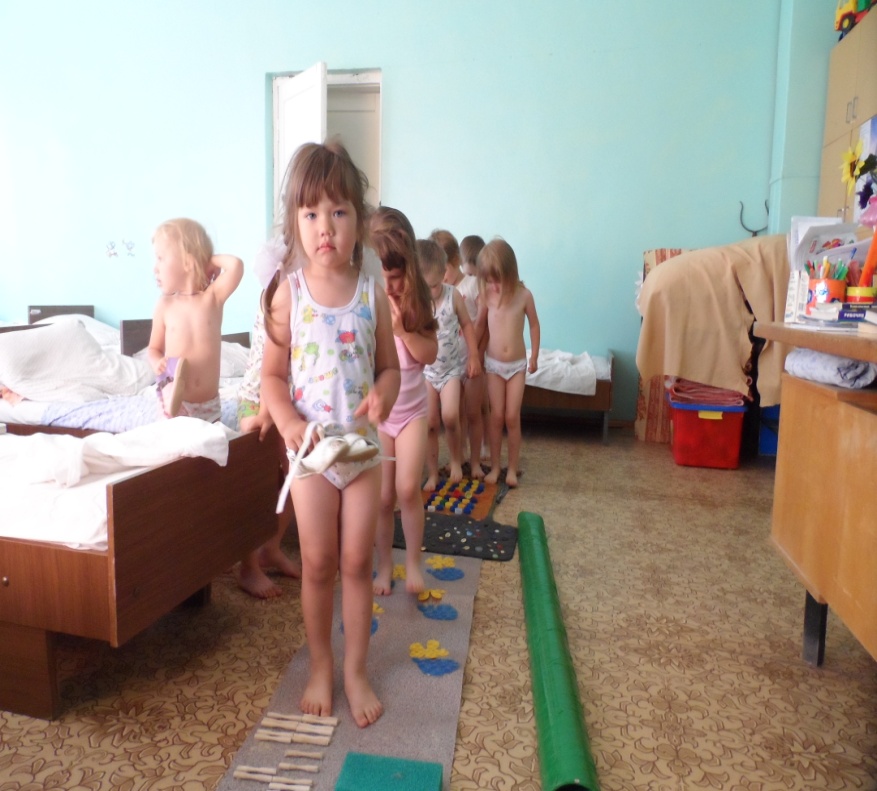 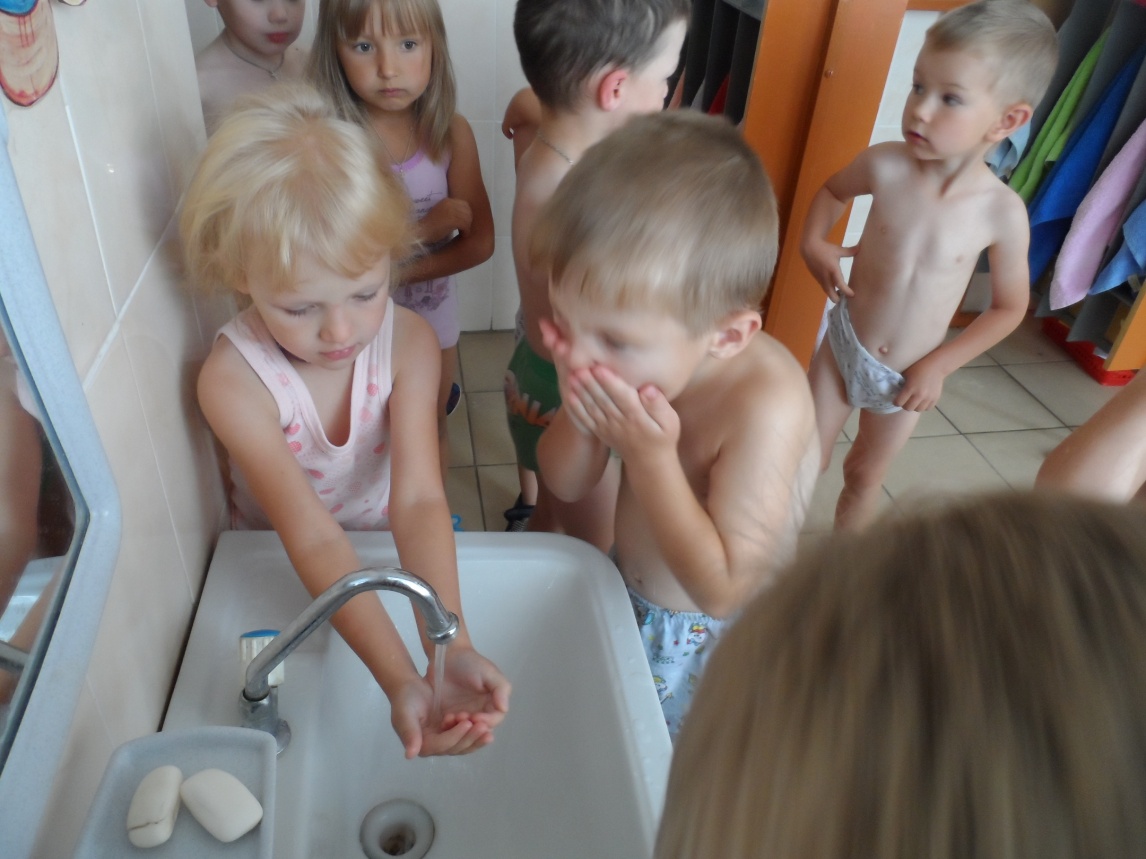 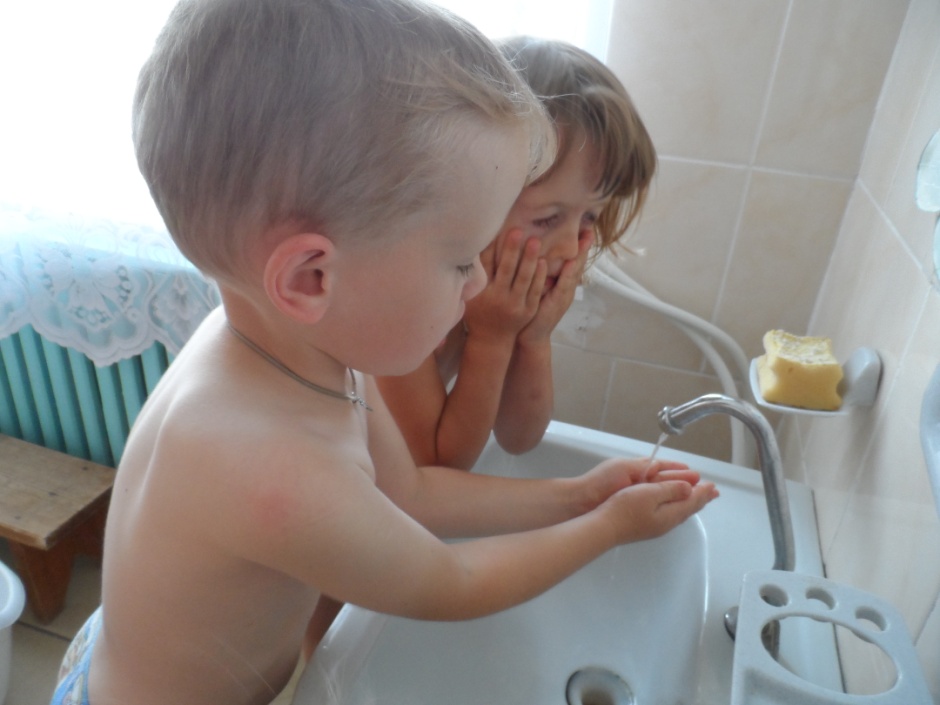 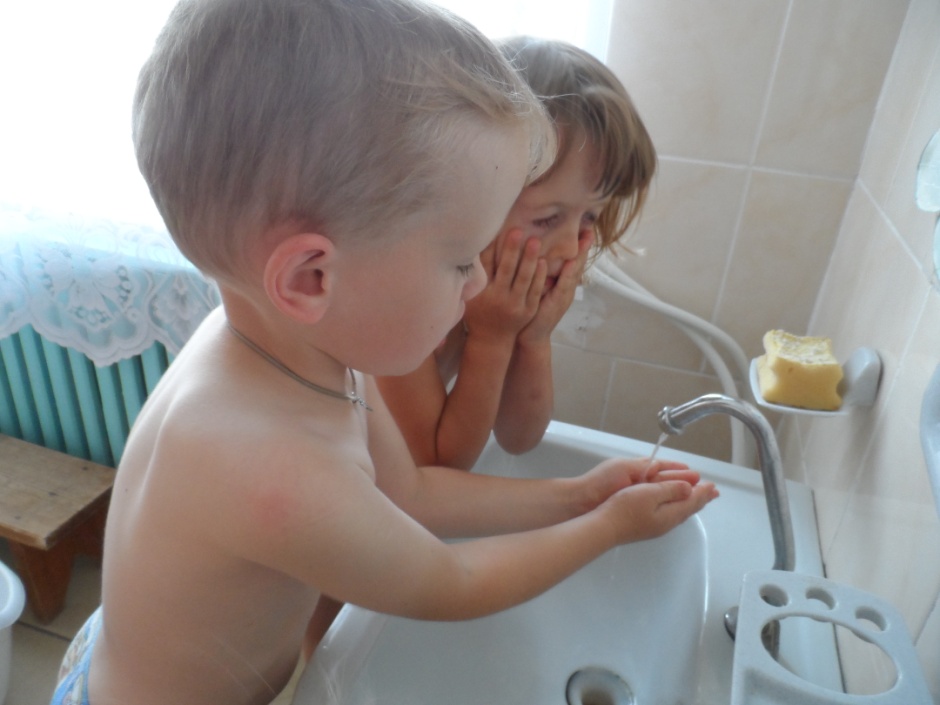 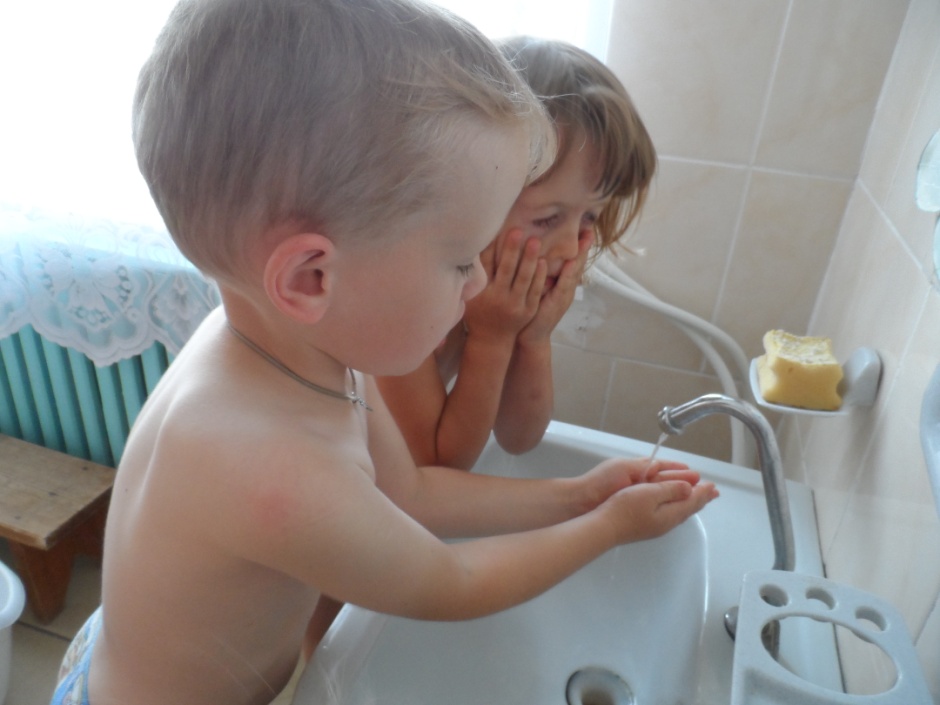 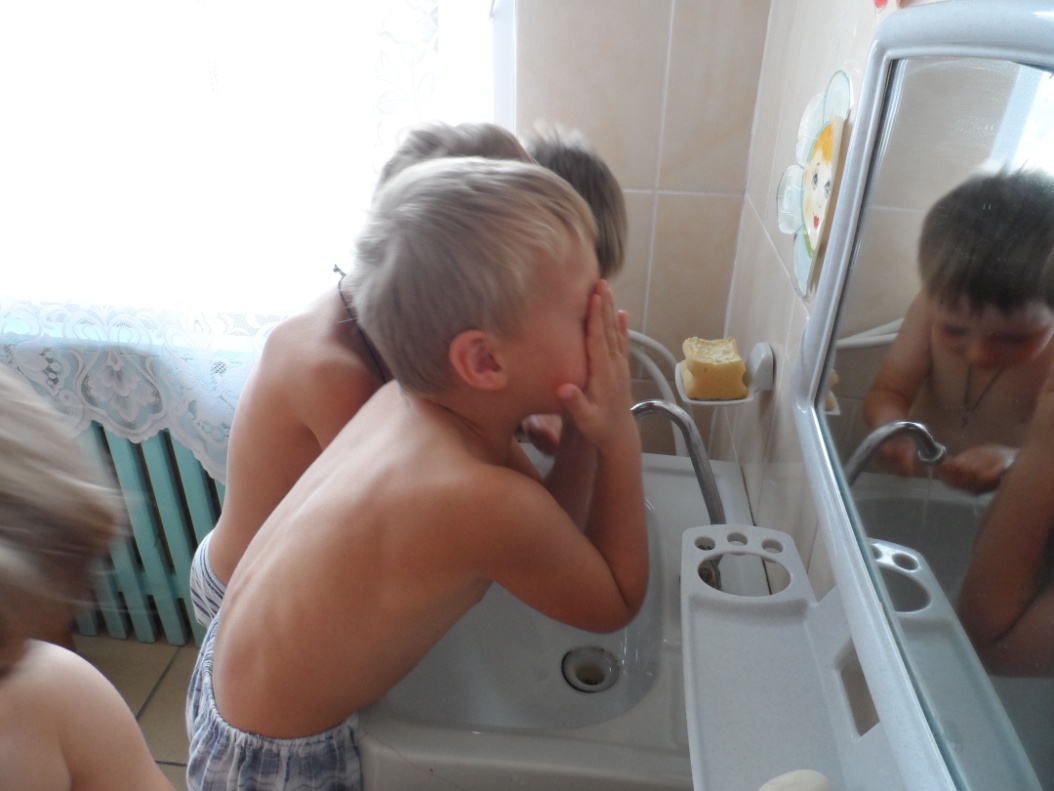 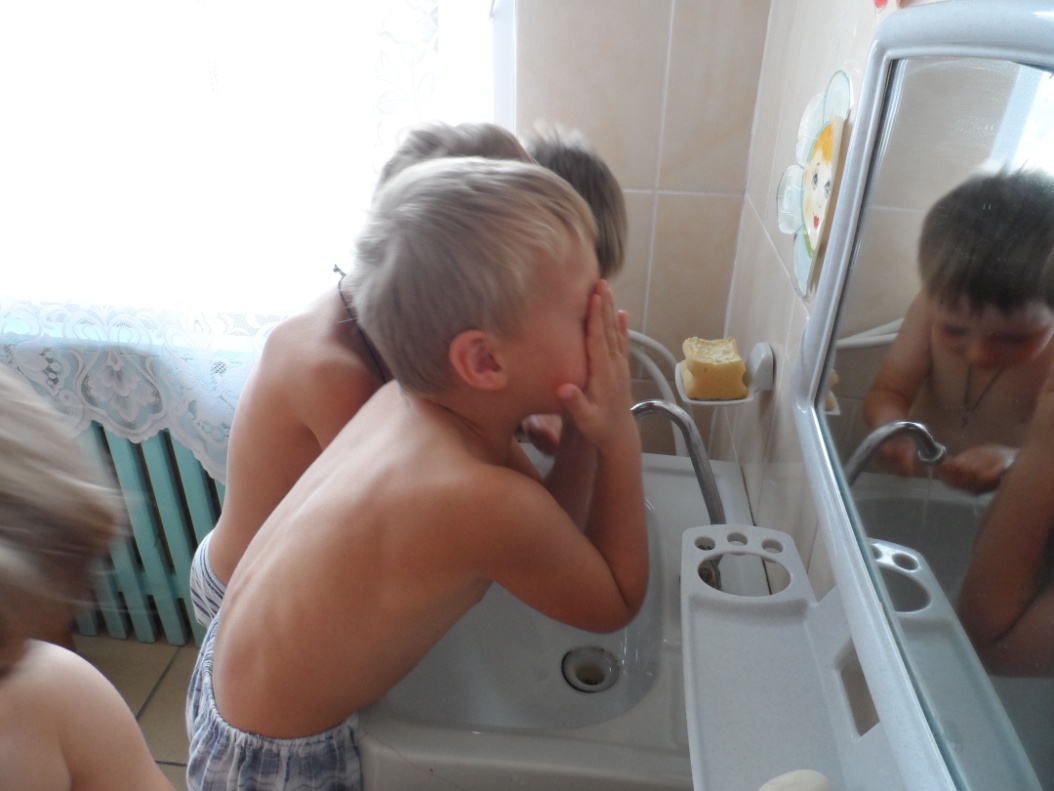 УМЫВАЛИСЬ,

       ЗАКАЛЯЛИСЬ.
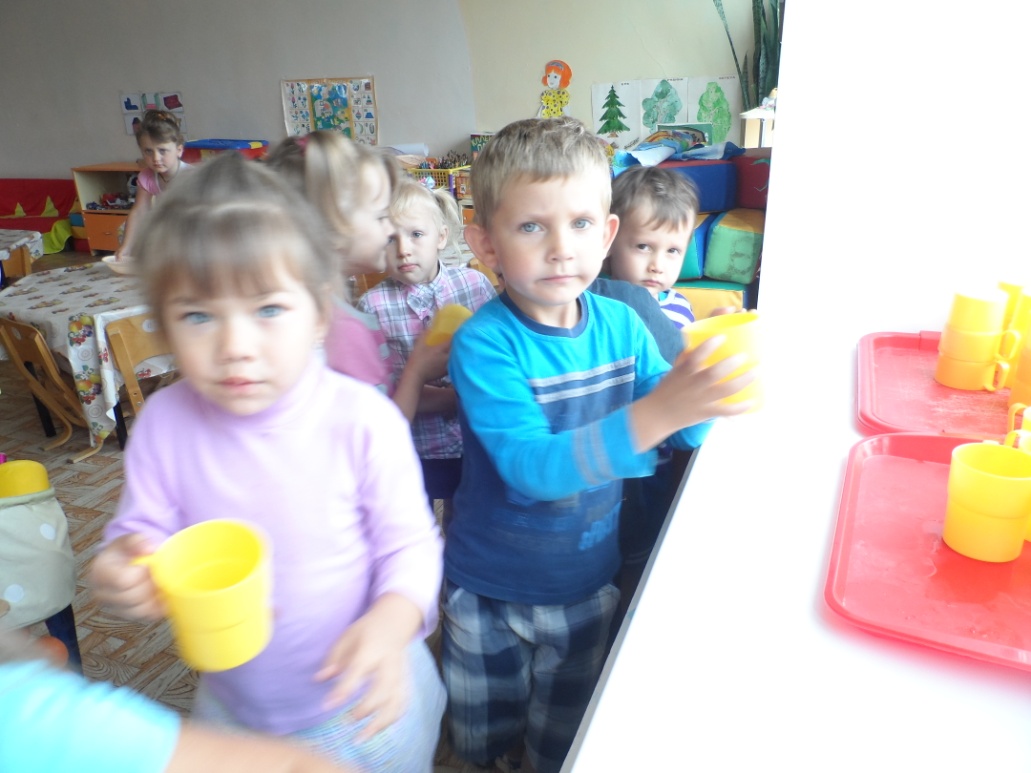 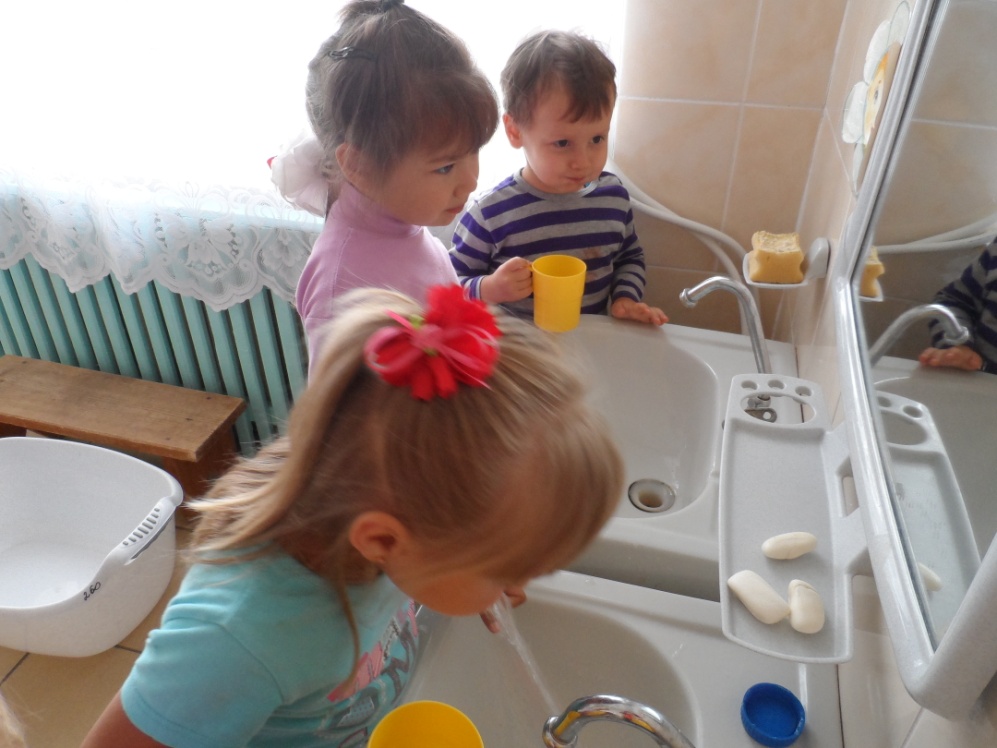 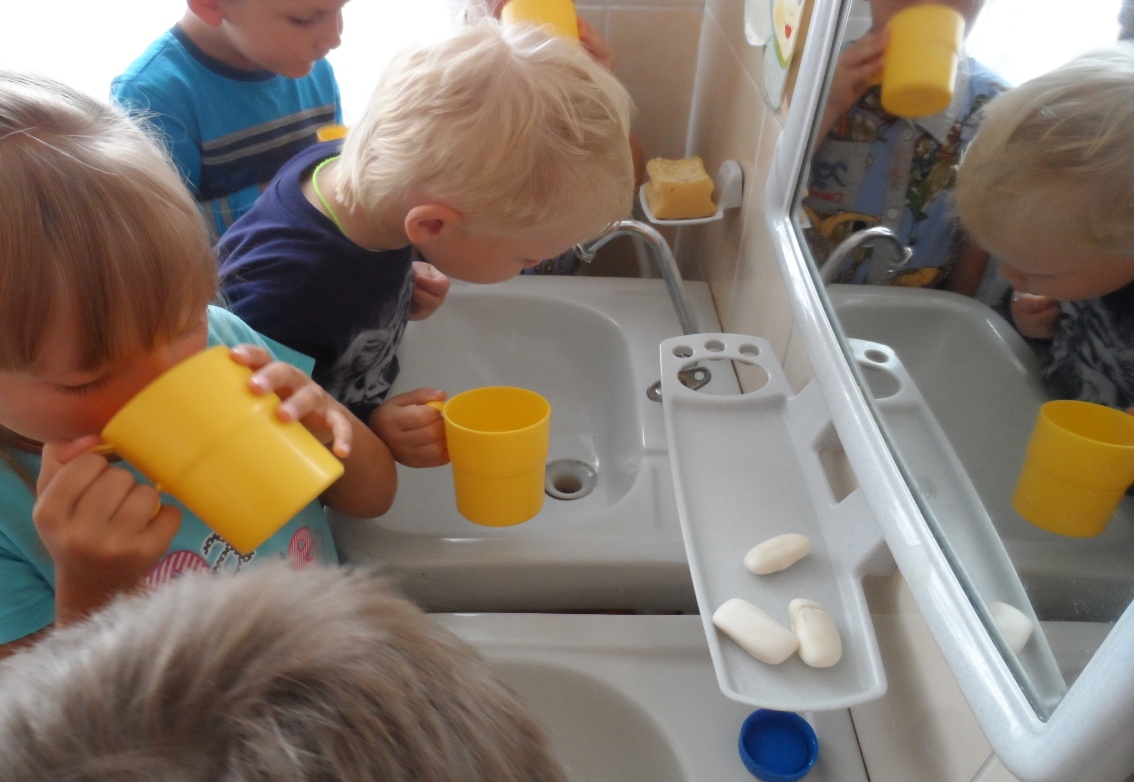 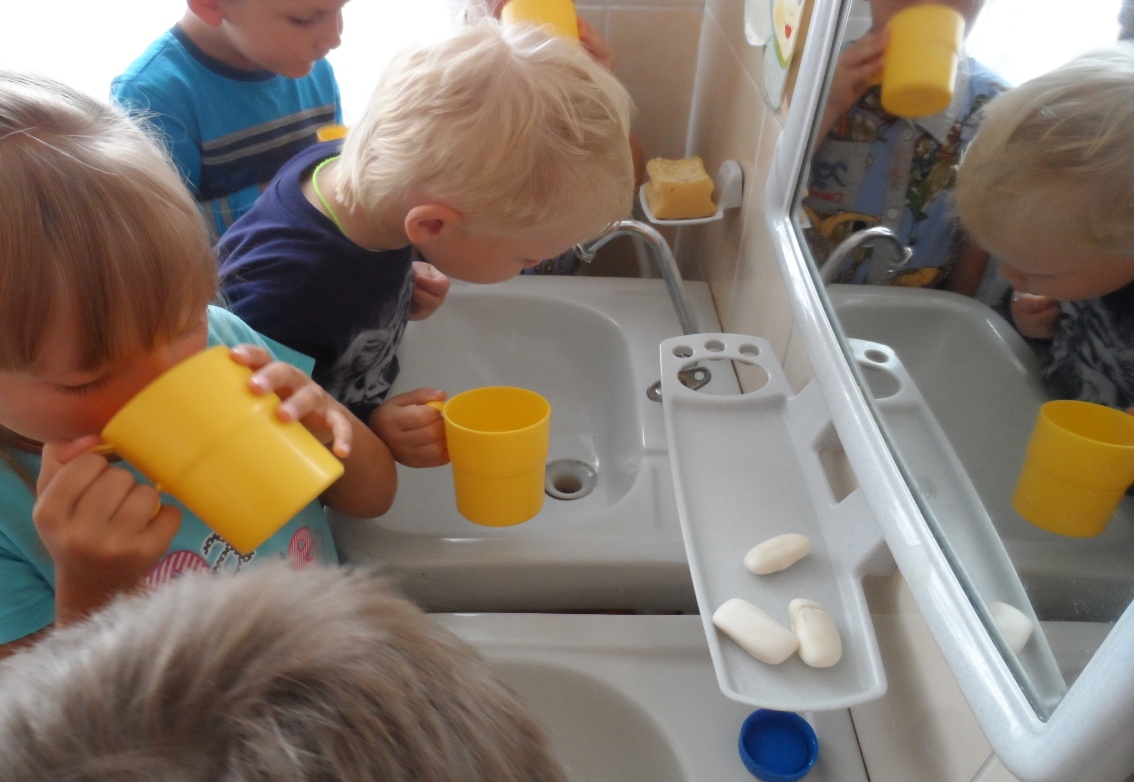 ПОЛОСКАЛИ

РОТ

ВСЕГДА!
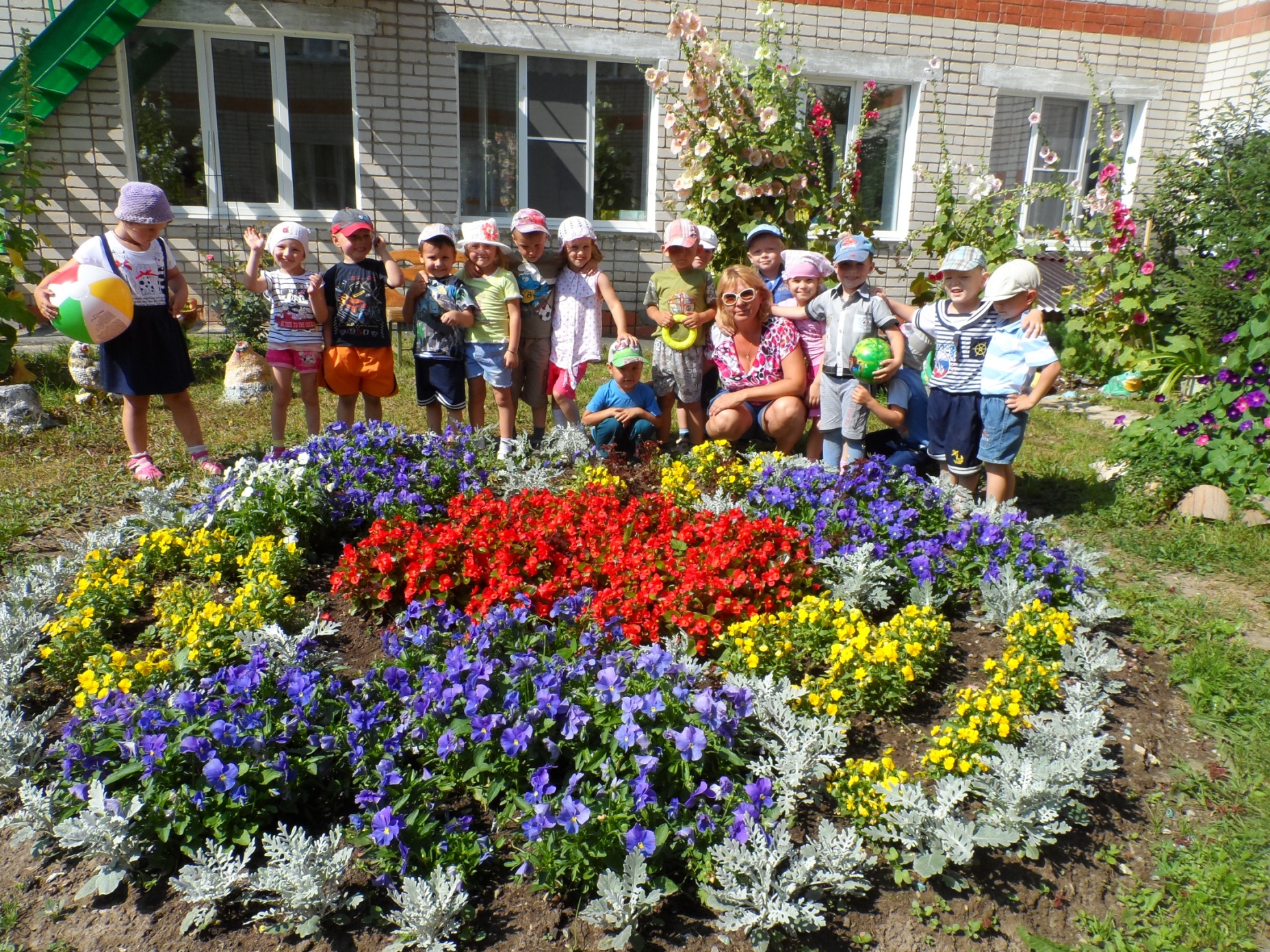 СПАСИБО                                         ЗА ВНИМАНИЕ !
                          гр. « ЗВЁЗДОЧКА»